CEMADEC
Centro de Monitoramento de Alerta e Alarme da Defesa Civil de Salvador
SALVADOR- BAHIA
SOSTHENES MACÊDO – Diretor Geral da Defesa Civil de Salvador
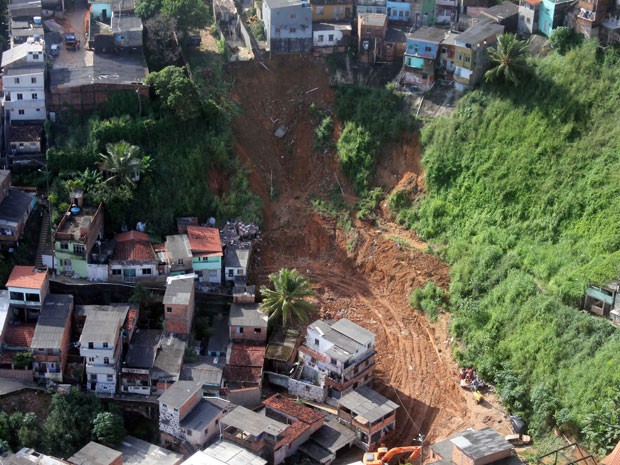 HISTÓRICO
2015:
Fortes chuvas, vários deslizamentos com vítimas fatais, desabrigados, desalojados, além de grandes alagamentos.


2016:
Restruturação administrativa, orçamentária, organizacional e tecnológica da Defesa Civil de Salvador, com foco nas ações preventivas.
Barro Branco, San Martin
CEMADEC
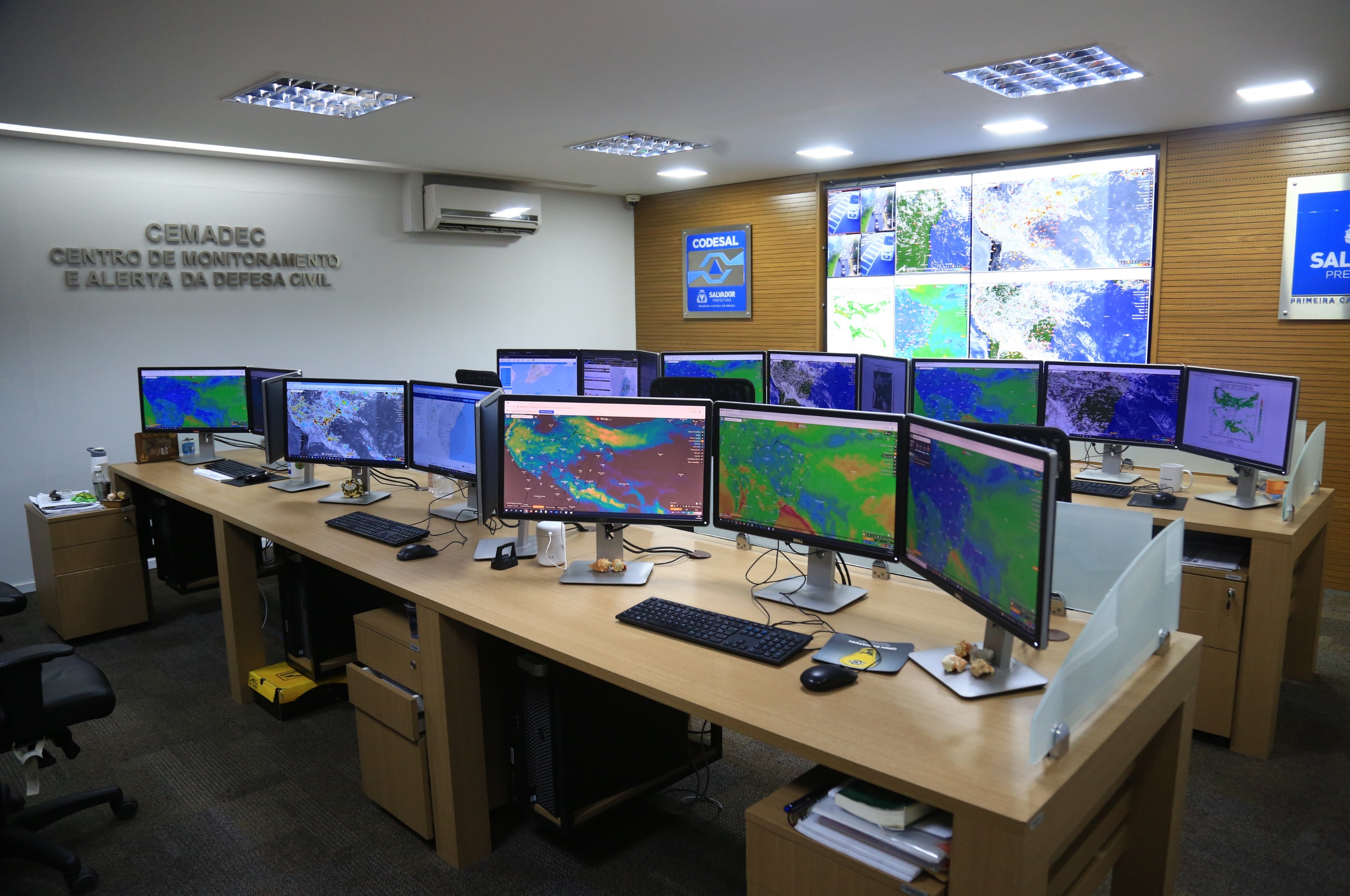 Centro de Monitoramento de Alerta e Alarme da Defesa Civil
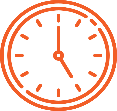 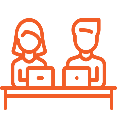 Equipe Multidisciplinar
Plantão 24 horas
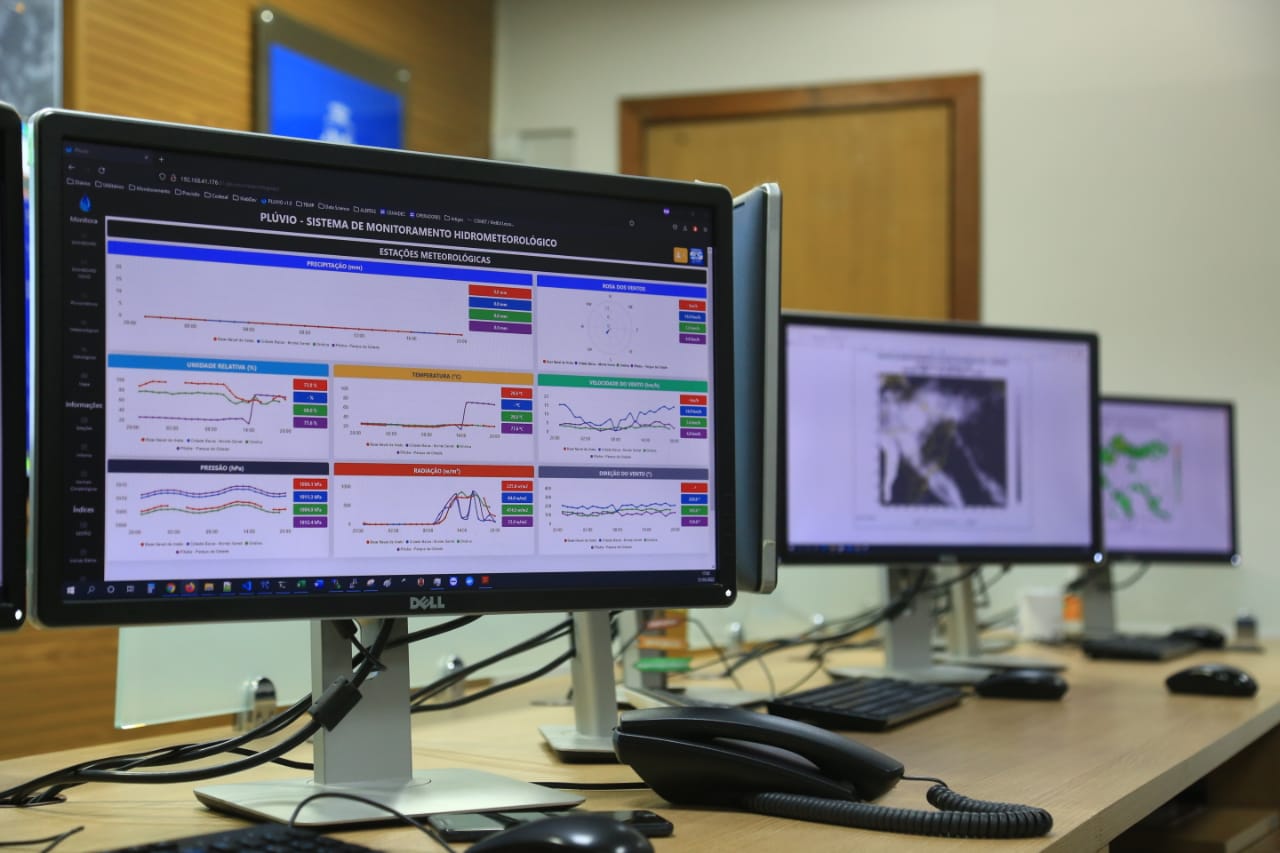 Objetivos
Centro de Monitoramento de Alerta e Alarme da Defesa Civil
Monitorar

Acompanhar e avaliar o quadro evolutivo dos fenômenos climáticos extremos que oferecem riscos à população do Município.

Alertar

Alertar a população sobre as situações de riscos iminentes associados aos eventos extremos de chuvas.
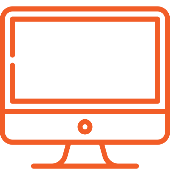 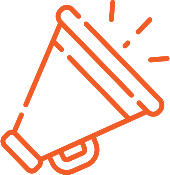 Estações de Monitoramento
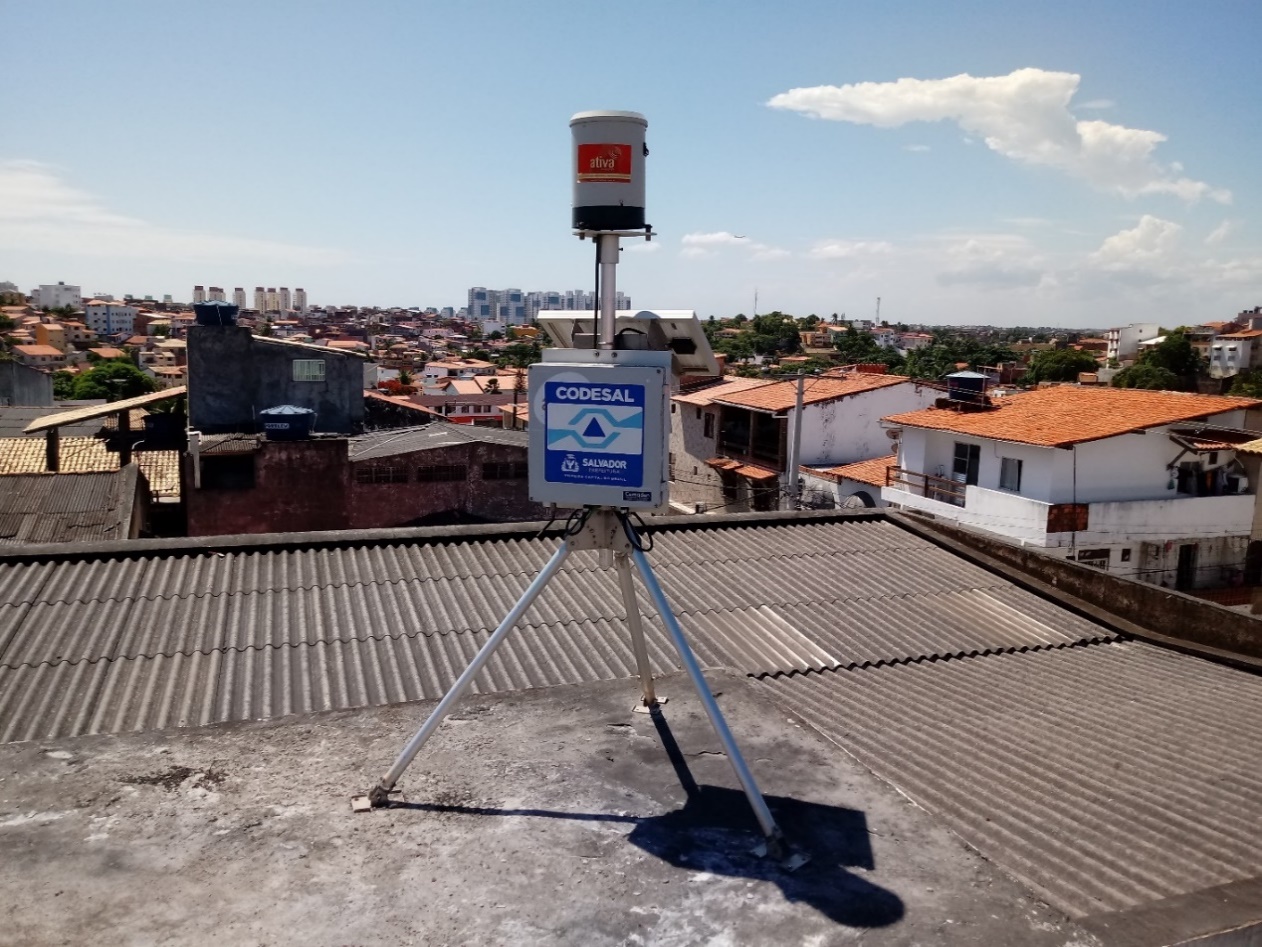 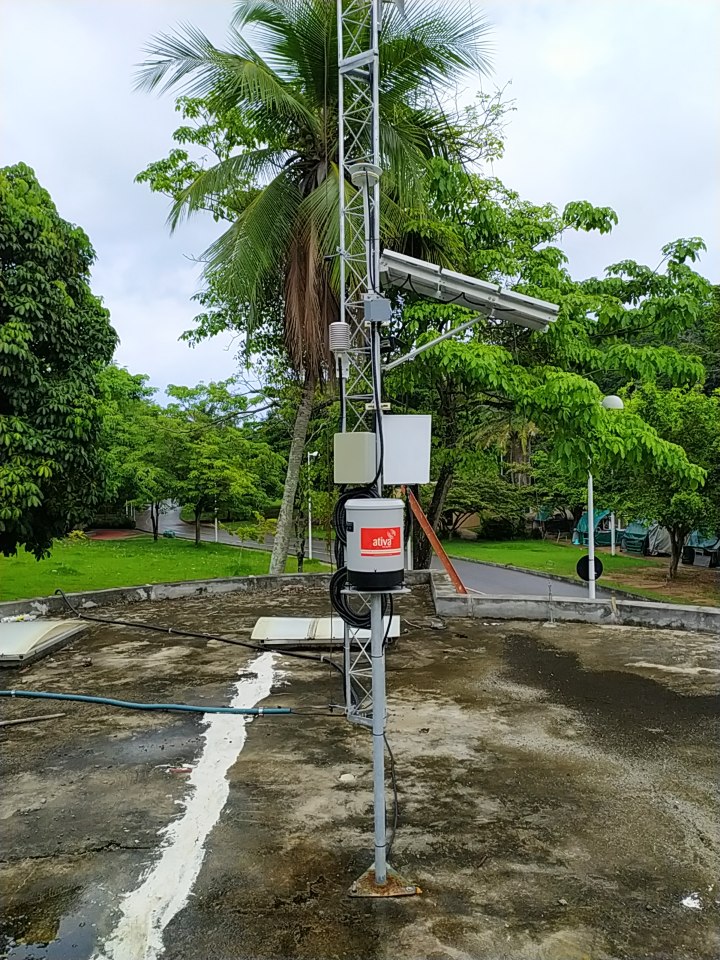 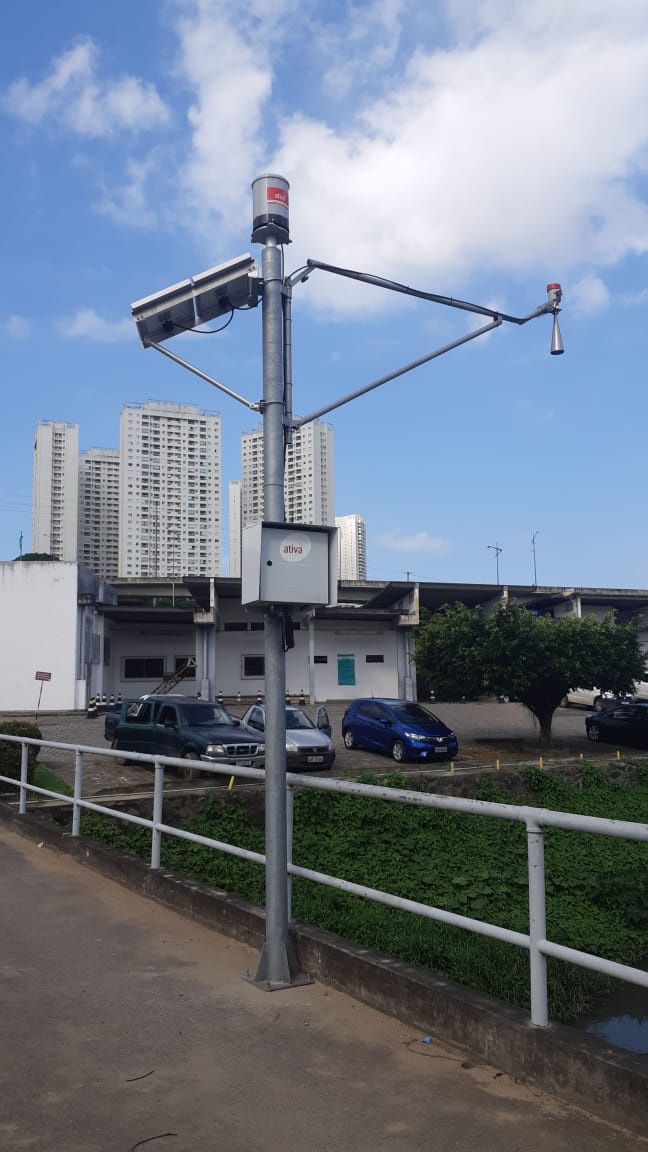 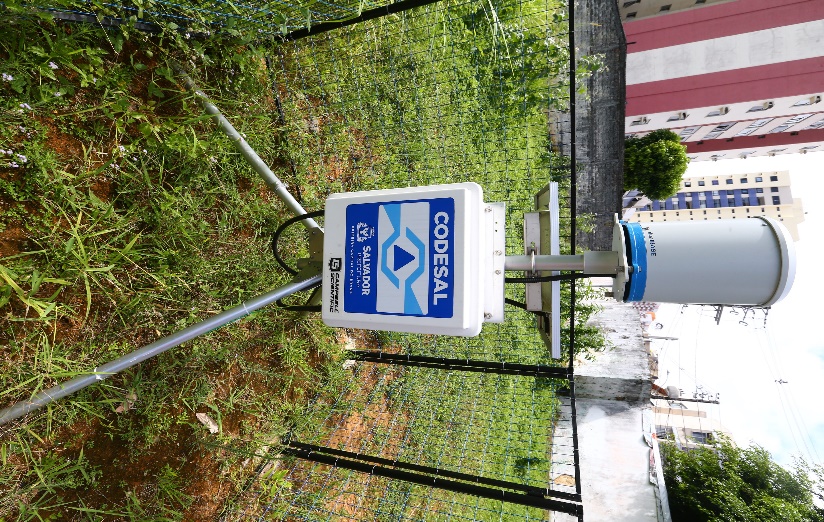 Pluviométrica
Meteorológica
Hidrológica
Geotécnica
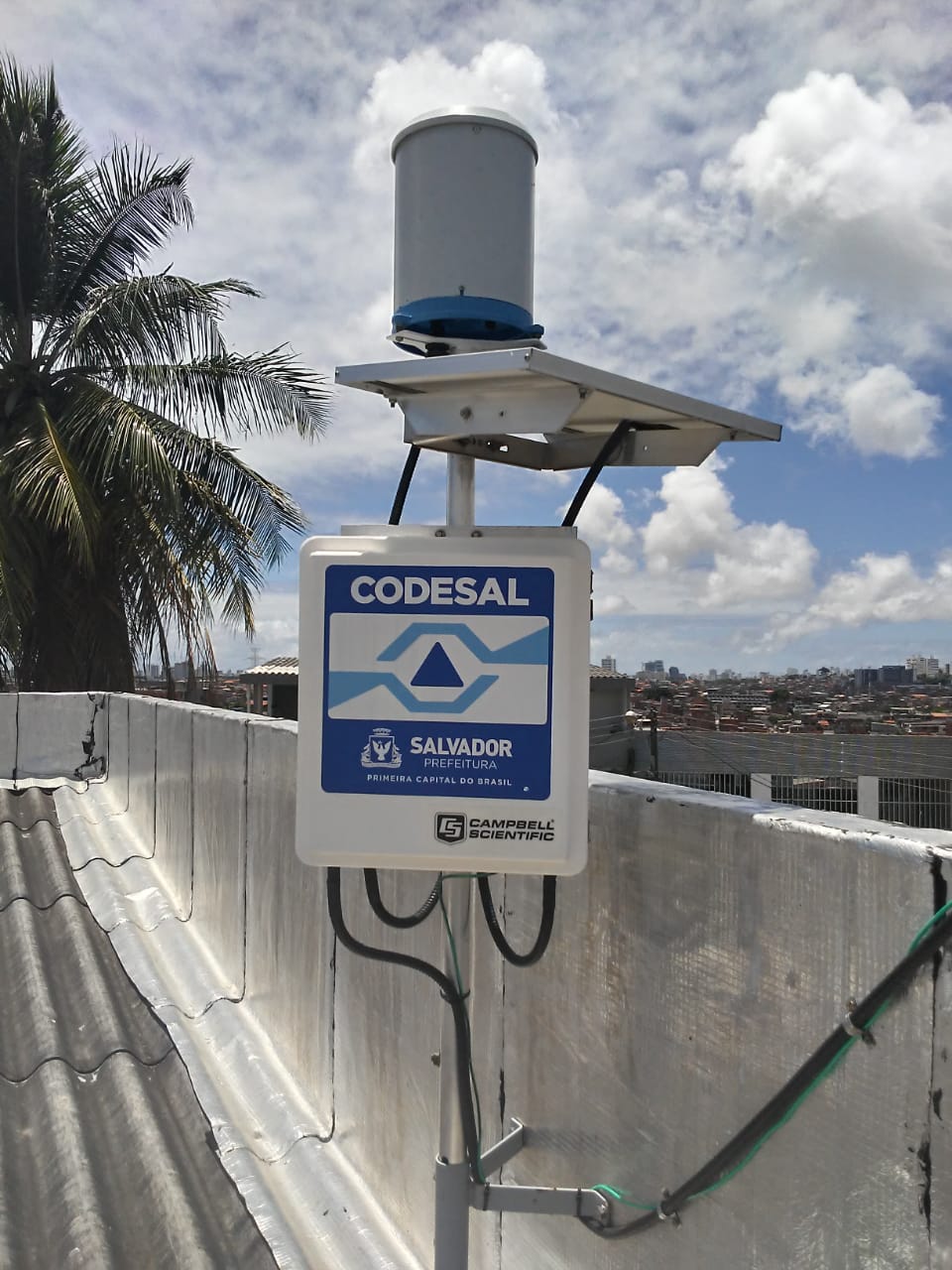 Estações Monitoradas
CODESAL
CEMADEN
INMET
51
Estações Pluviométricas
20
Estações Pluviométricas
2
Estações Meteorológicas
99
2
Estações Hidrológicas
2
Estações Hidrológicas
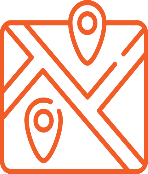 Estações monitoradas
7
Estações Meteorológicas
15
Estações Geotécnicas
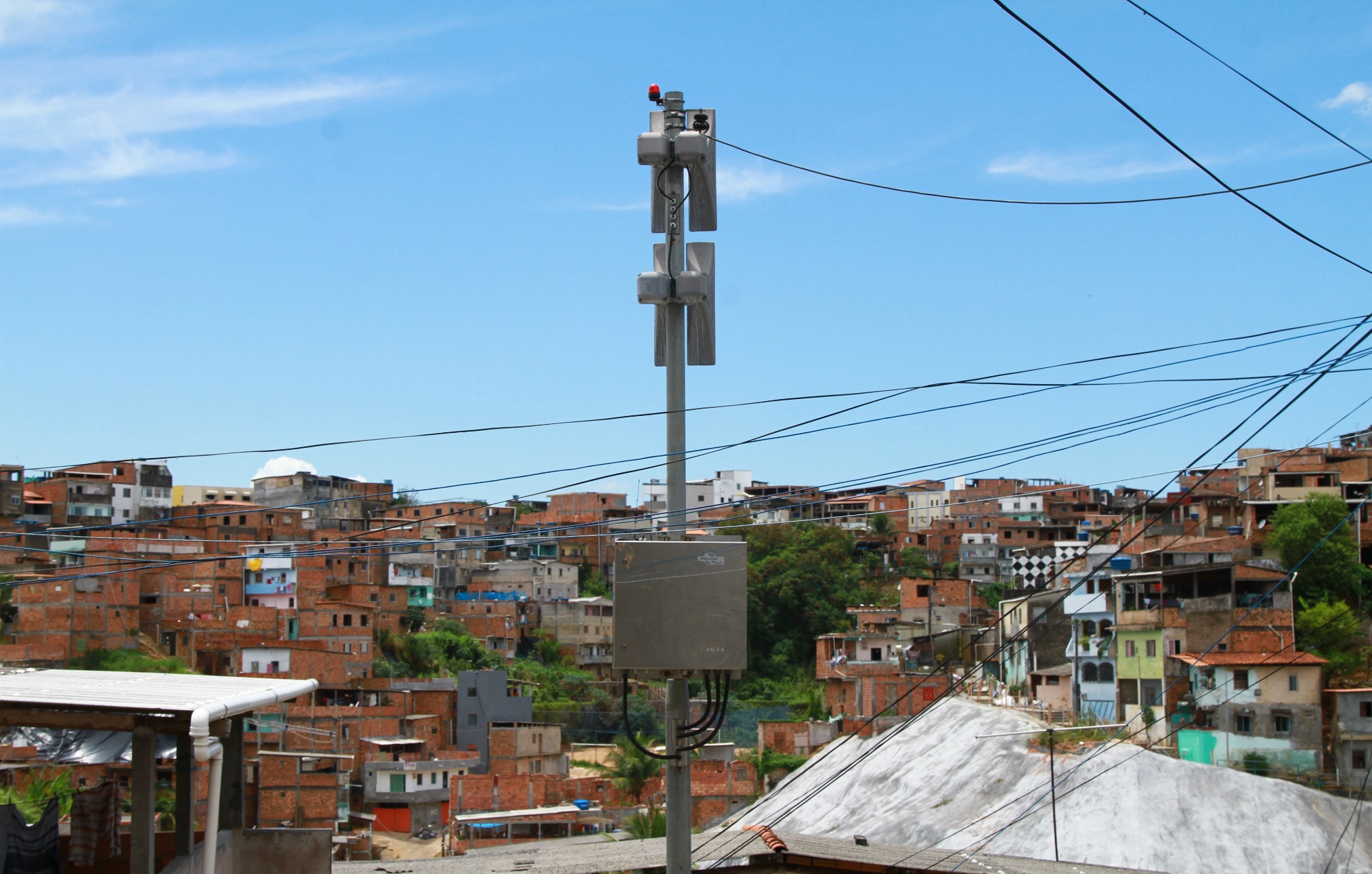 Sistema de Alerta e Alarme
Sirenes
14
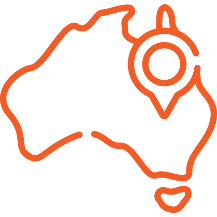 Áreas de Risco
14
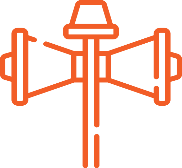 Sistemas de Alerta e Alarme
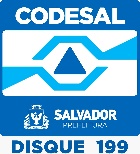 PPDC - Plano Preventivo de Defesa Civil
Situação
Ação
Nível de PPDC
Normalidade
Operação de Rotina
OBSERVAÇÃO
Chuva ≥ 80 mm/72horas e
Previsão da CODESAL de chuva forte a muito forte ou
Alerta do CENAD/CEMADEN risco alto de movimentação de terra
Vistoria de Campo PPDC
ATENÇÃO
Informes de ocorrências de escorregamento ou indícios de feições de instabilidade e Previsão da CODESAL de chuva forte a muito forte ou
Alerta do CENAD/CEMADEN risco muito alto de movimentação de terra
Remoção de pessoas das áreas com risco iminente
ALERTA
Chuva ≥ 150 mm/72horas e
Previsão da CODESAL de chuva forte a muito forte
Remoção de todas as pessoas da área de risco
ALERTA MÁXIMO
Envio de Mensagens
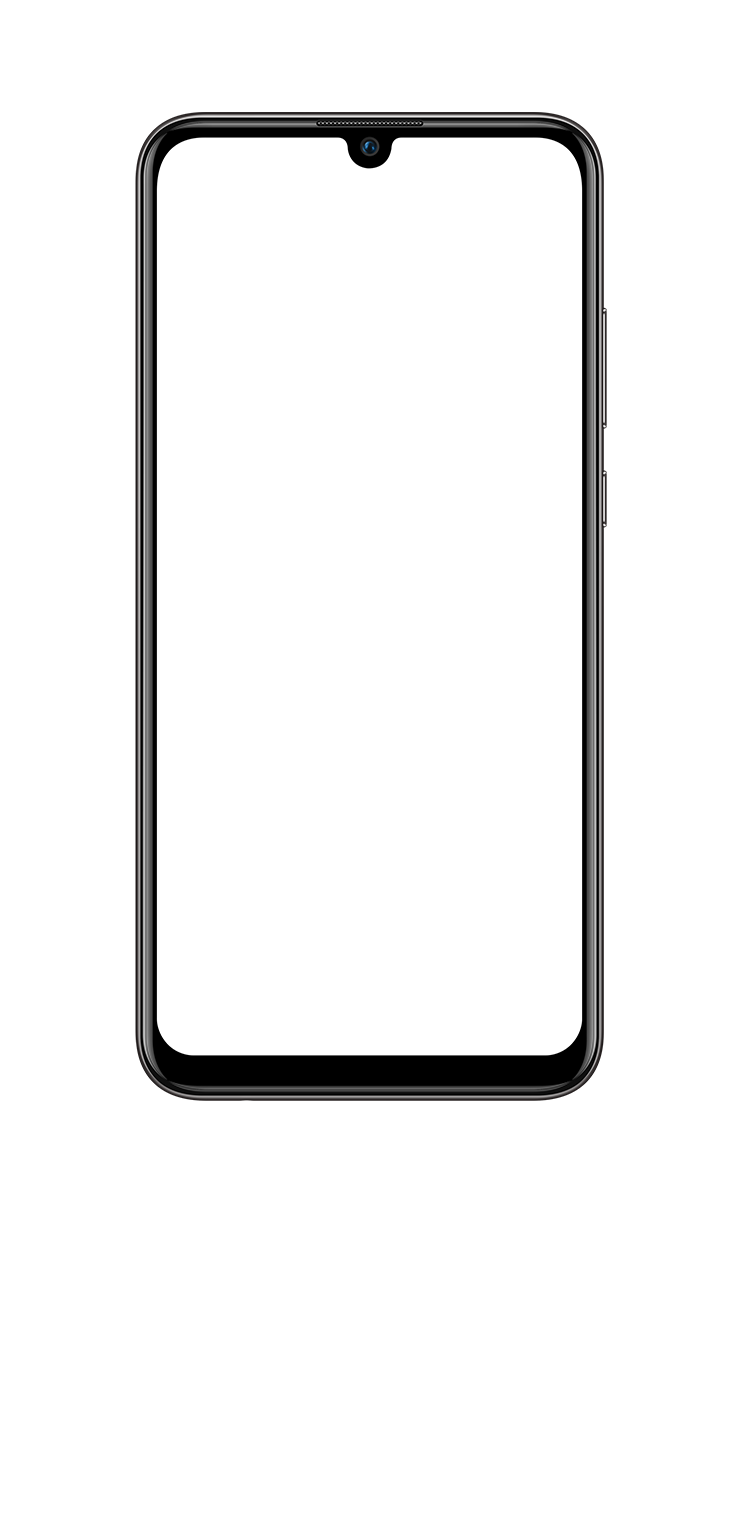 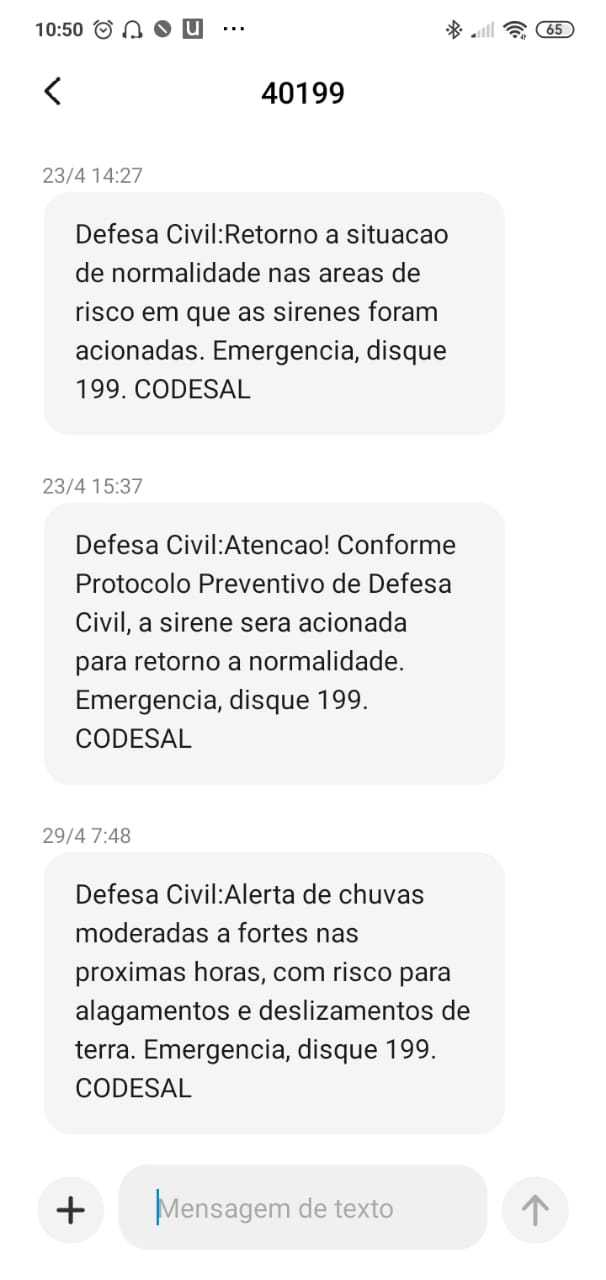 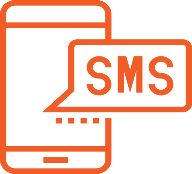 Envie um SMS com o seu CEP para o número 40199
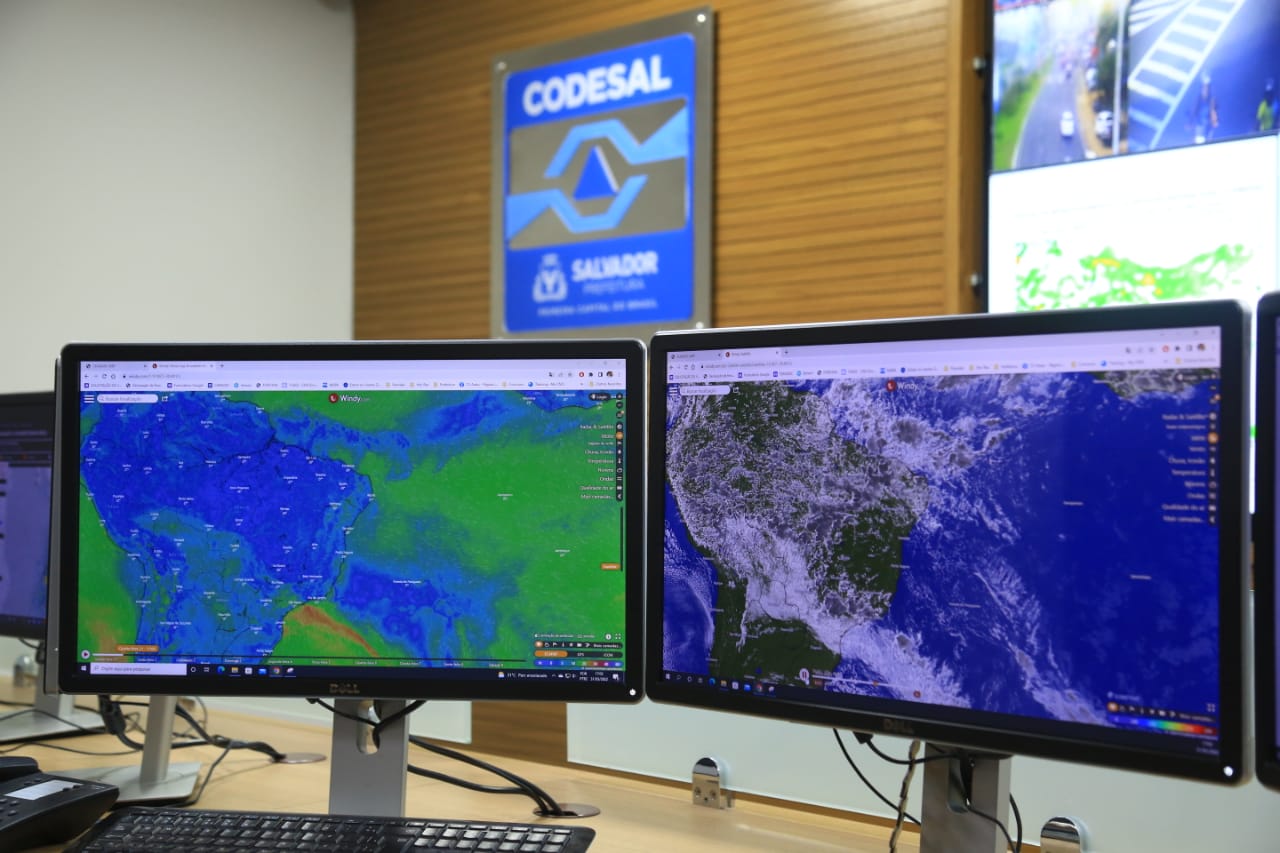 Defesa Civil: Alerta de chuvas moderadas a fortes nas próximas horas, com risco para alagamentos e deslizamentos de terra. Emergência, disque 199. CODESAL
PLÚVIO
Sistema de Monitoramento Hidrometeorológico Operacional
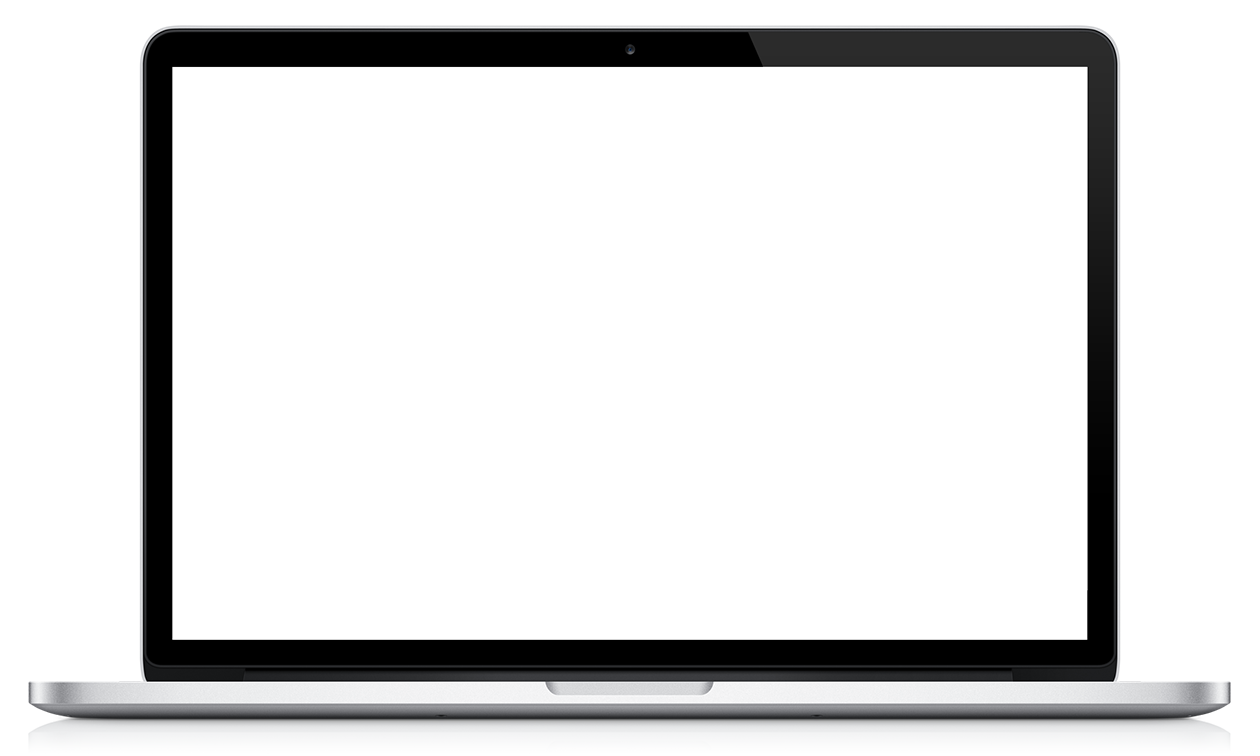 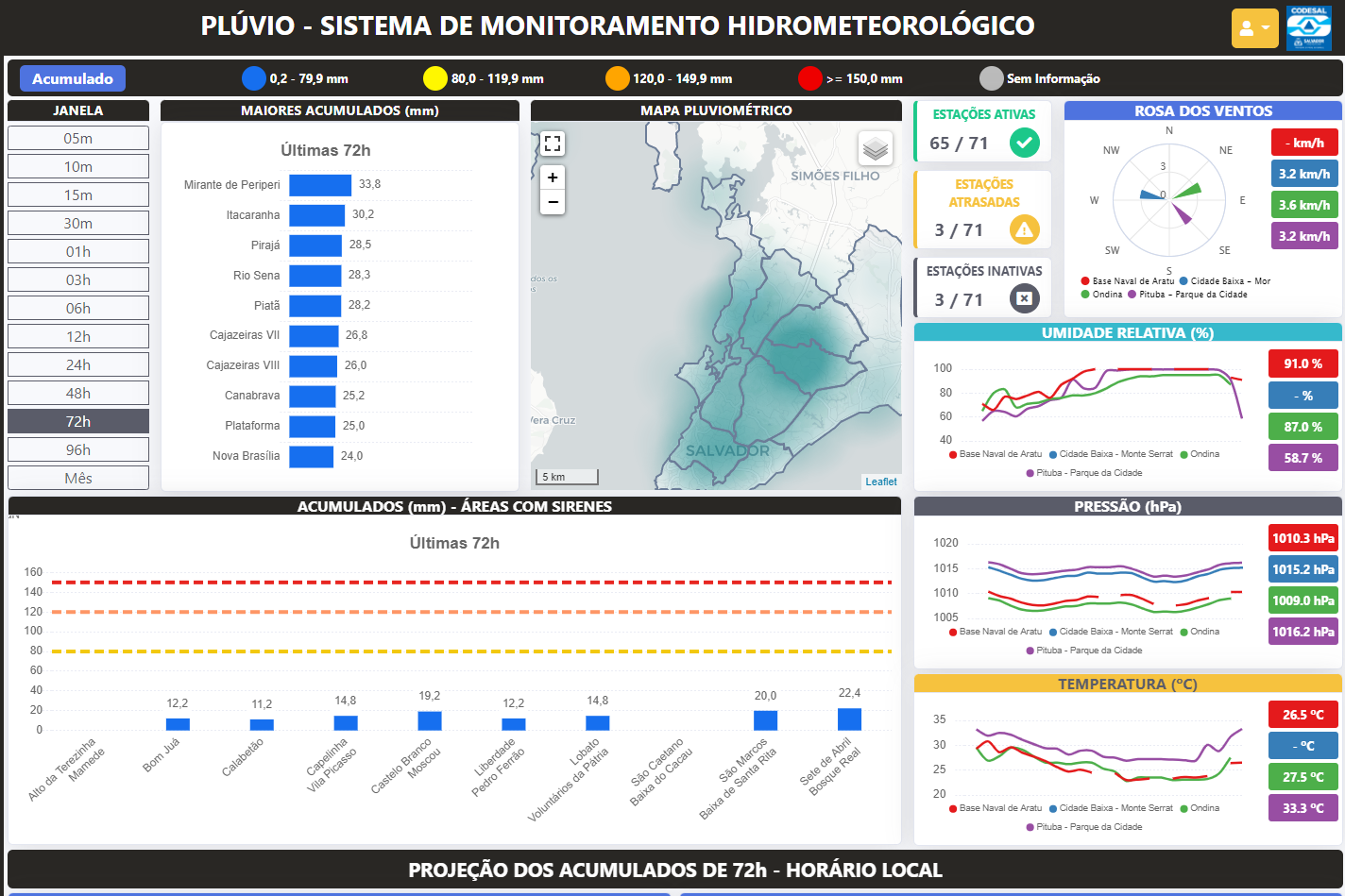 Sistema desenvolvido no CEMADEC que reúne as informações fornecidas pela rede de monitoramento para visualização e monitoramento.
PLÚVIO
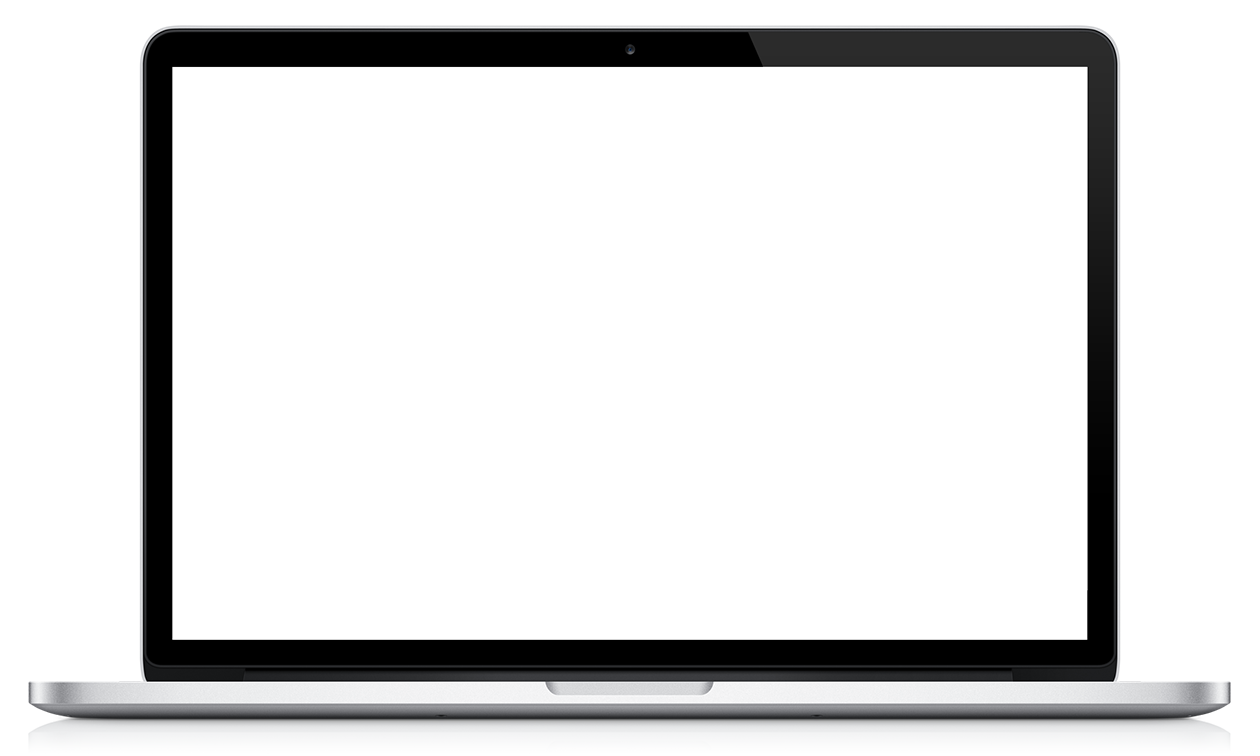 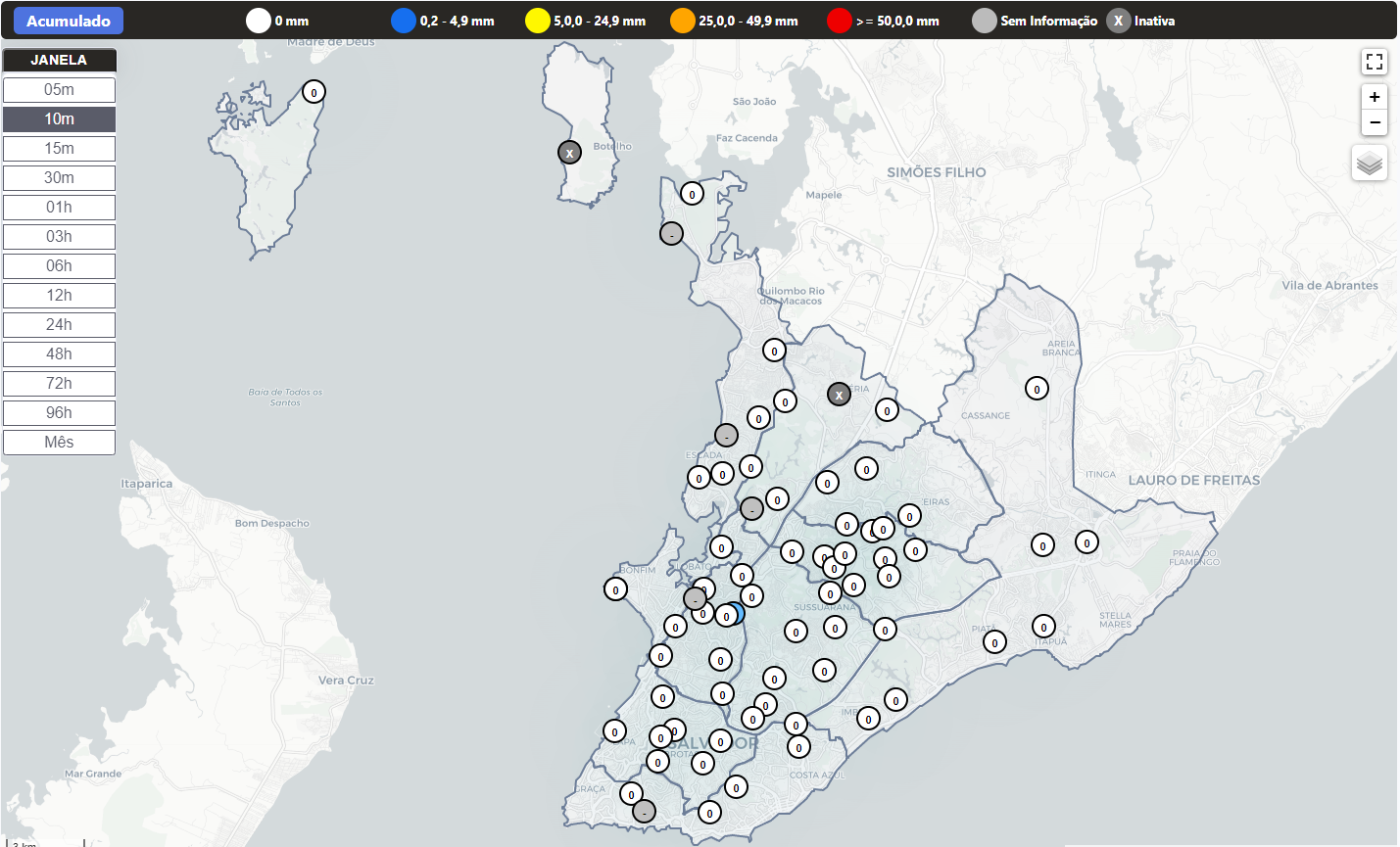 Distribuição espacial das estações de monitoramento.
PLÚVIO
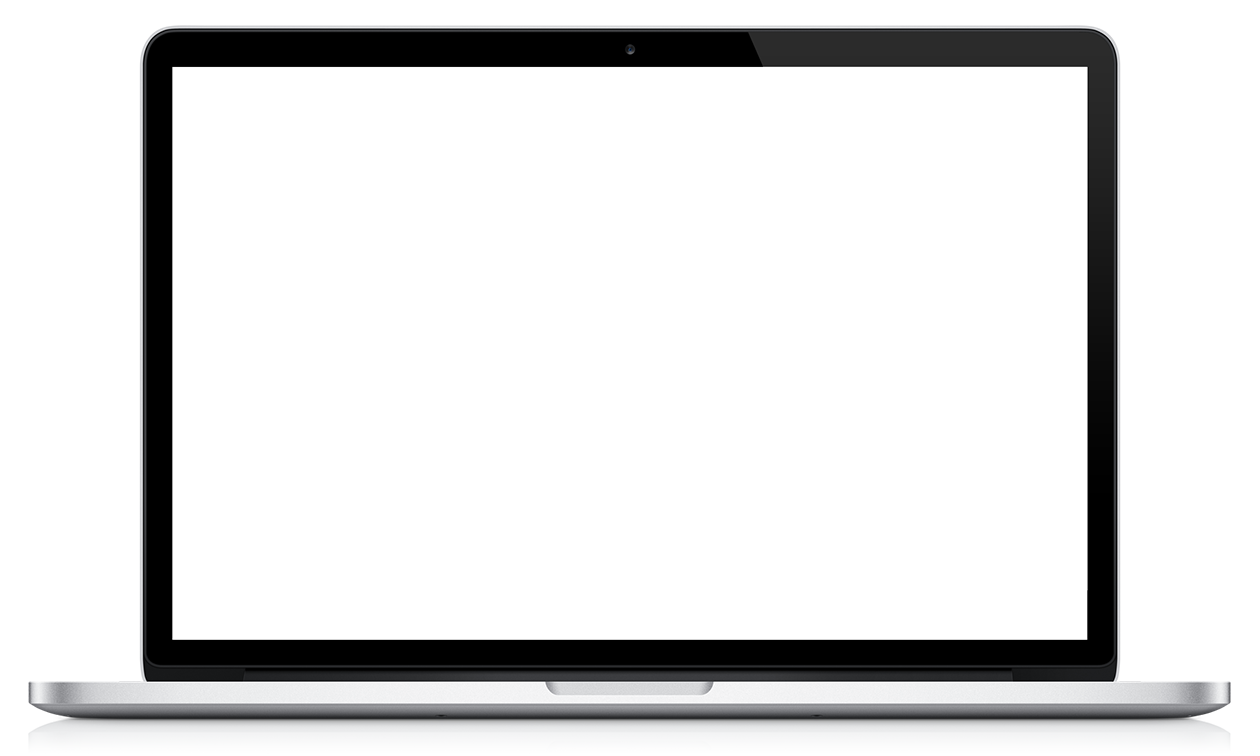 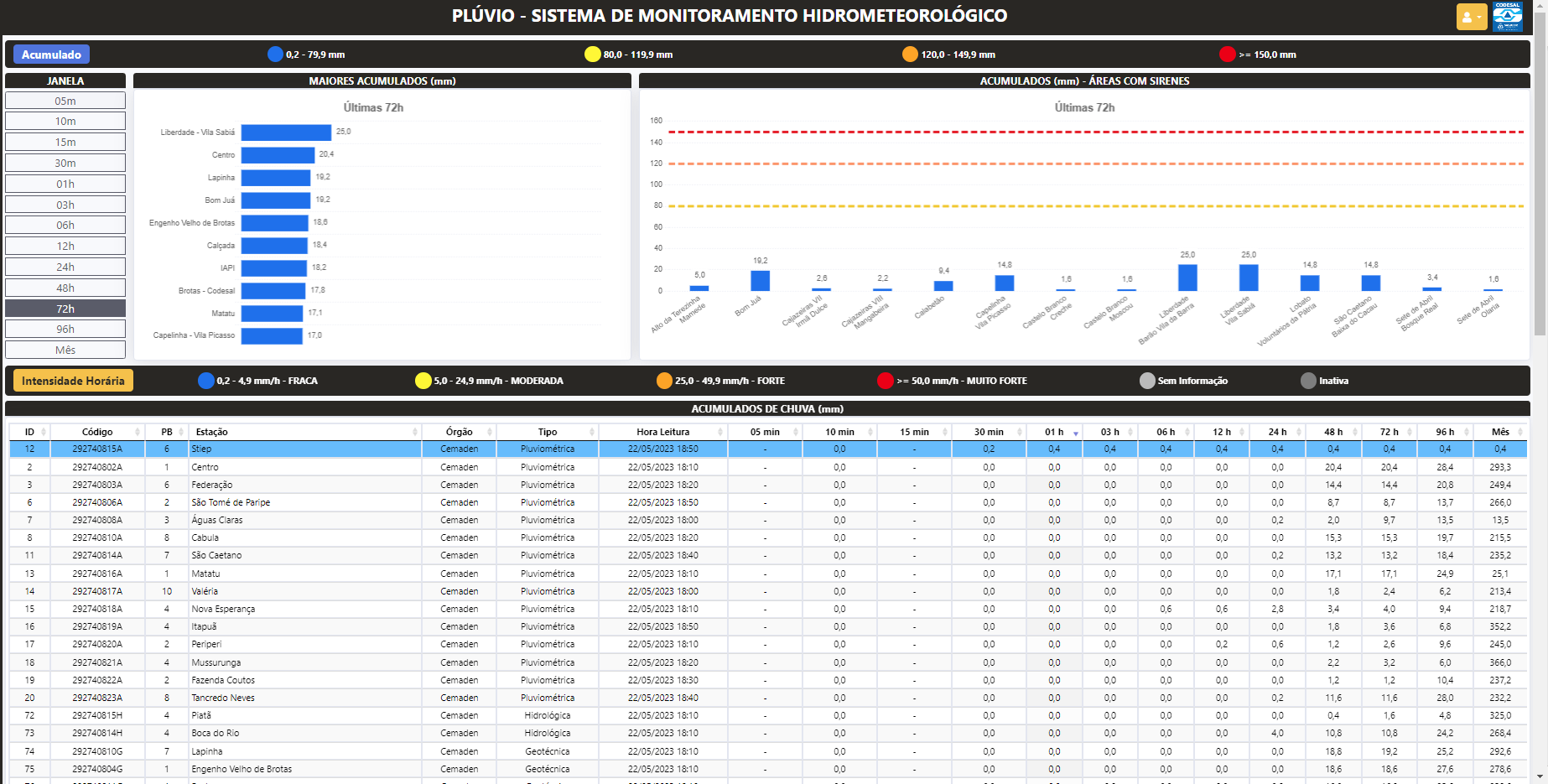 Gráficos e tabelas dos acumulados pluviométricos.
PLÚVIO
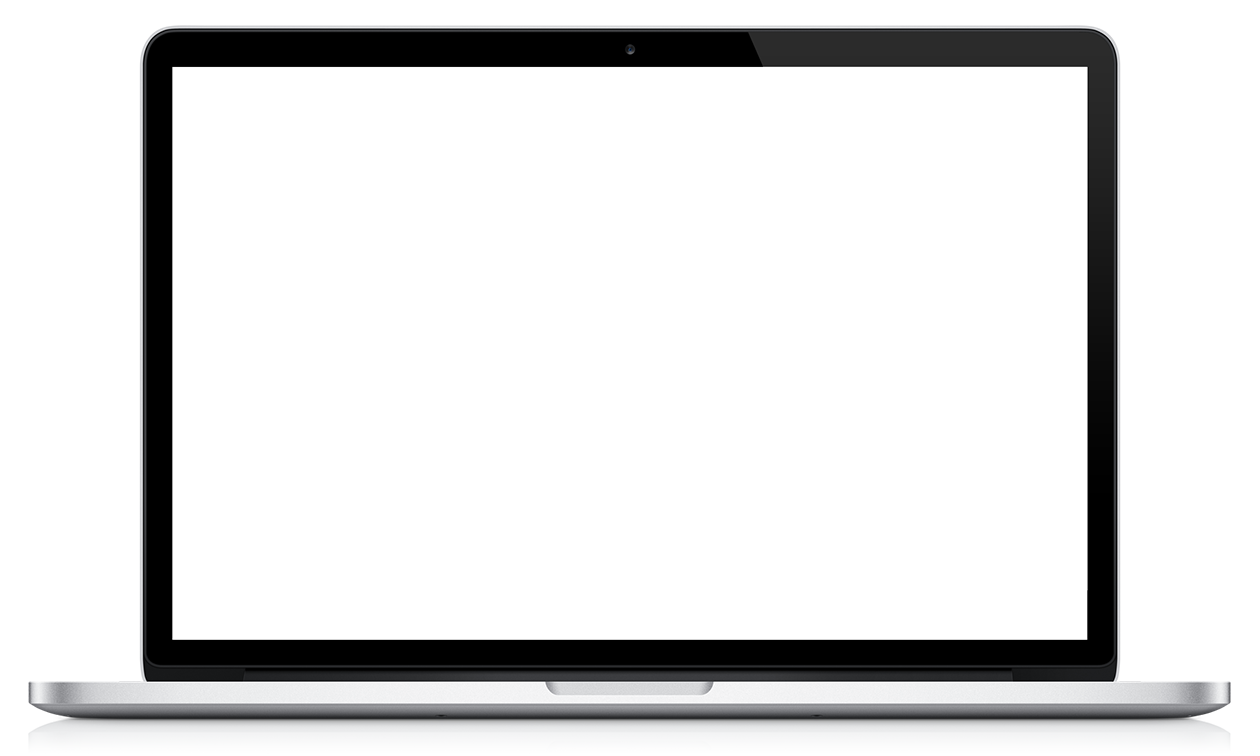 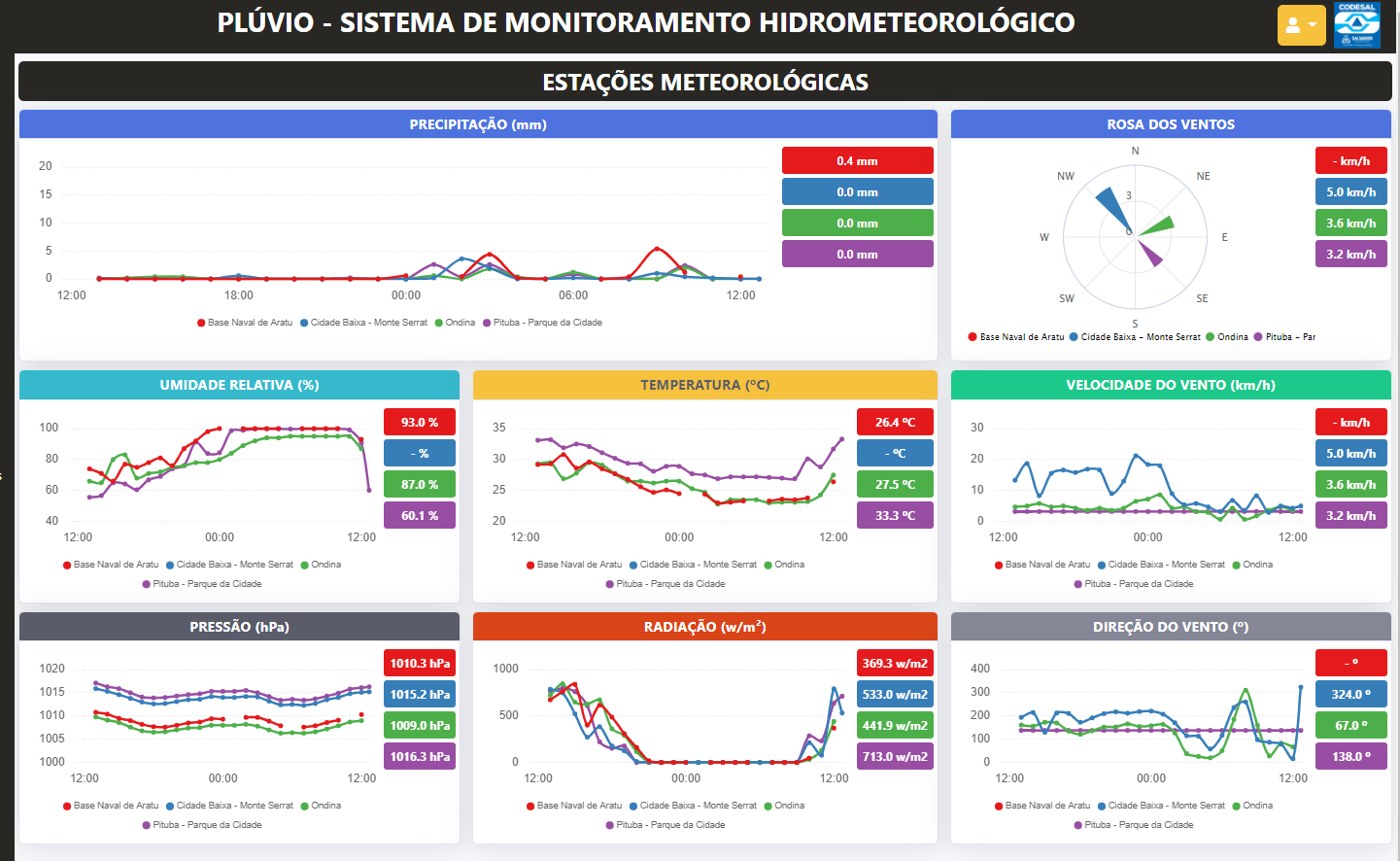 Gráficos das informações das estações meteorológicas.
PLÚVIO
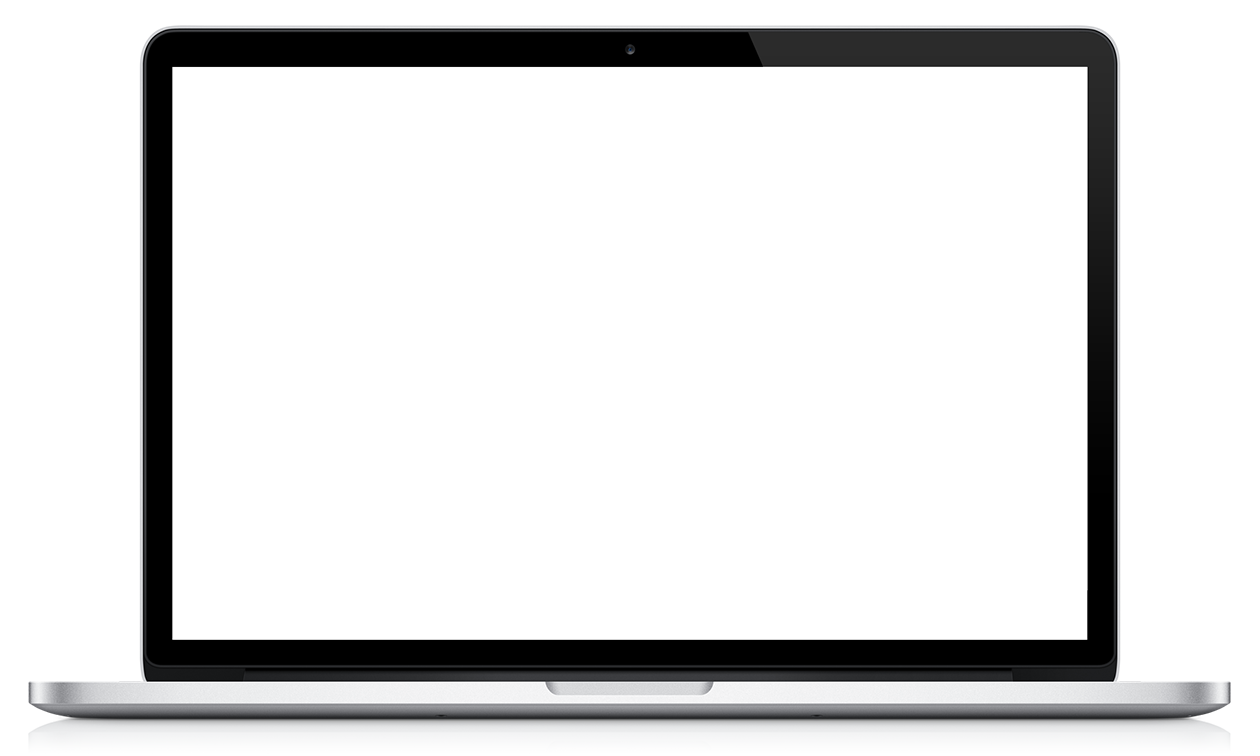 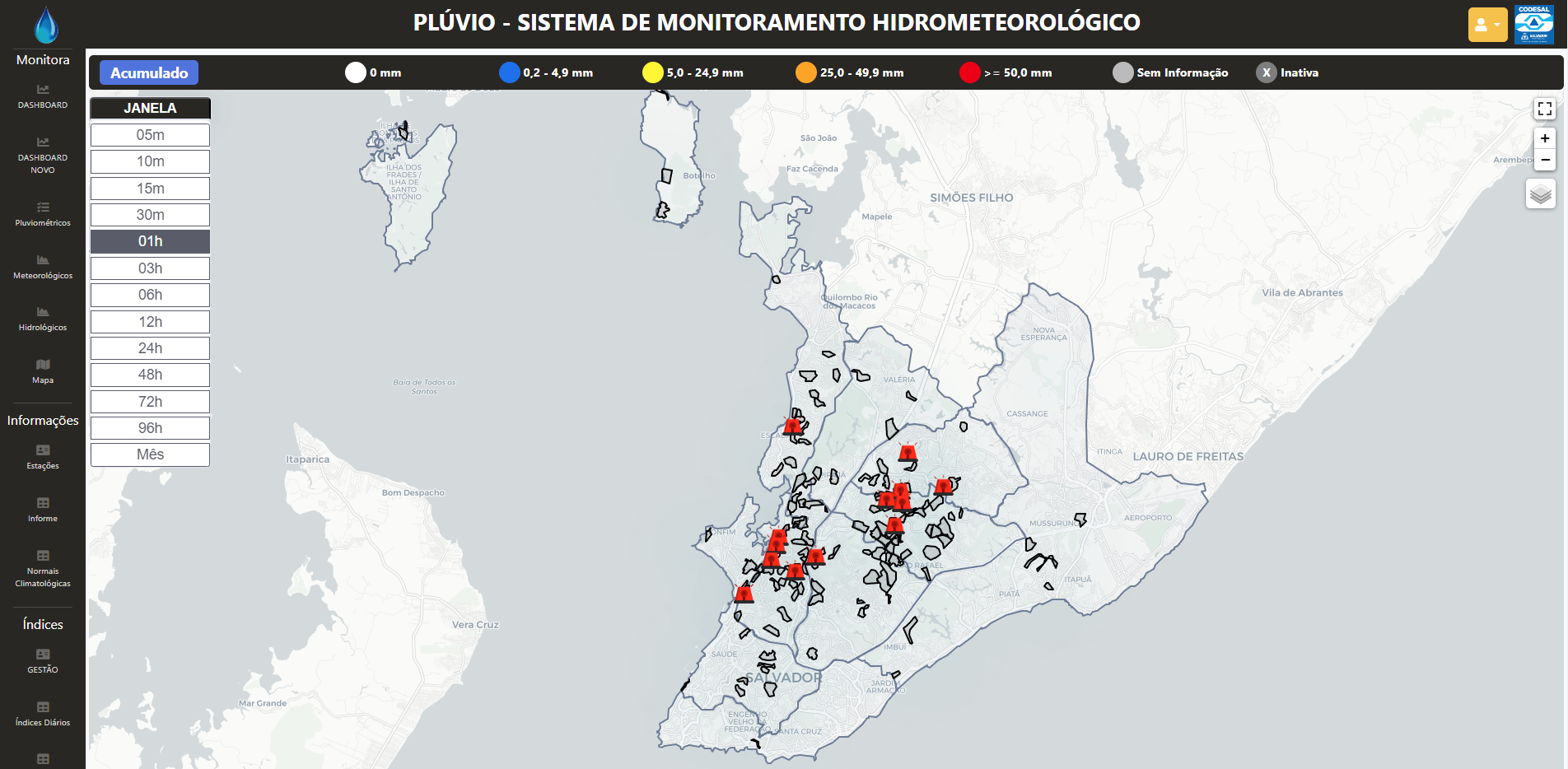 Sirenes de alerta de deslizamento e áreas de risco mapeadas.
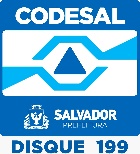 Modelo de Previsão
Weather  Research and Forecast (WRF)
Modelo Operacional – Atualizado diariamente entre 9 e 10 horas.

Modelo aninhado em grades de 80km (Brasil), 20 km (Nordeste) e 5 km (Salvador).
Configurações ajustadas para Salvador – BA, Brasil.
80km (Brasil)                                       20 km (Nordeste)                                5 km (Salvador).
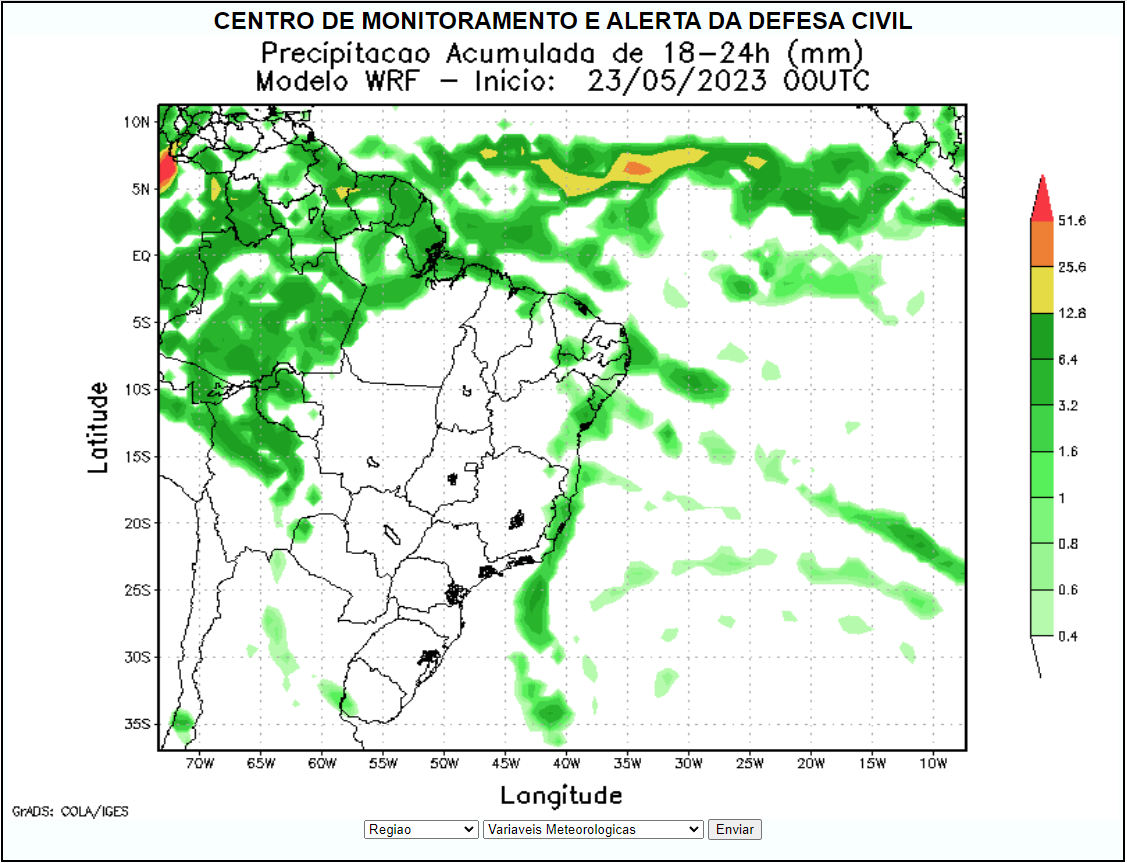 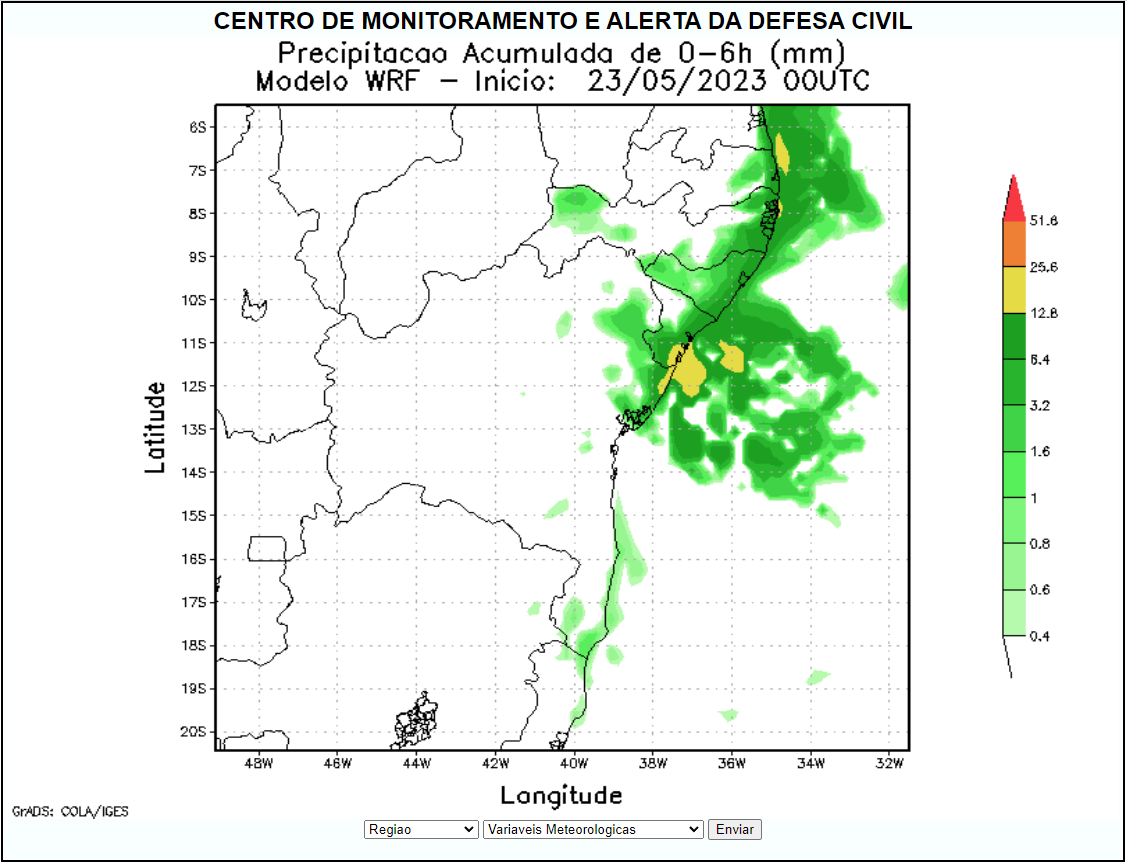 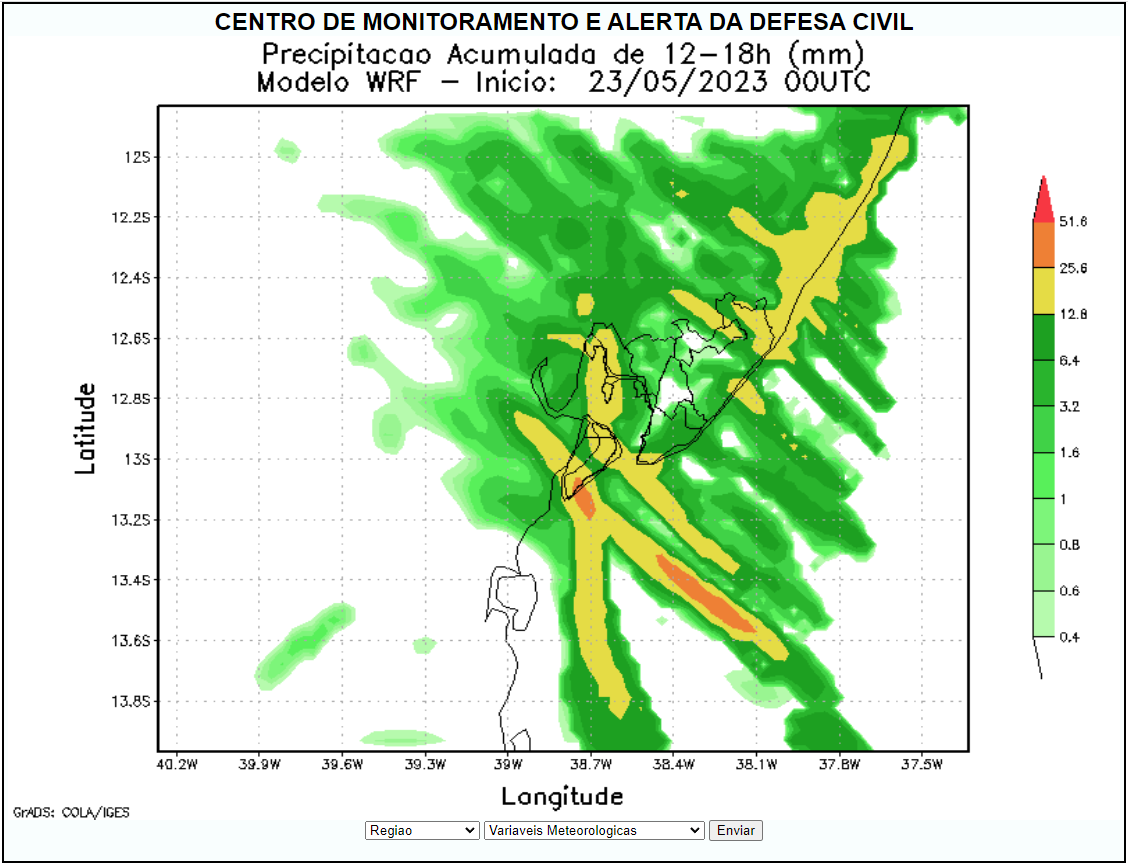 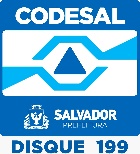 Modelo de Previsão
Weather  Research and Forecast (WRF)
Comparação entre WRF e Estações de Monitoramento
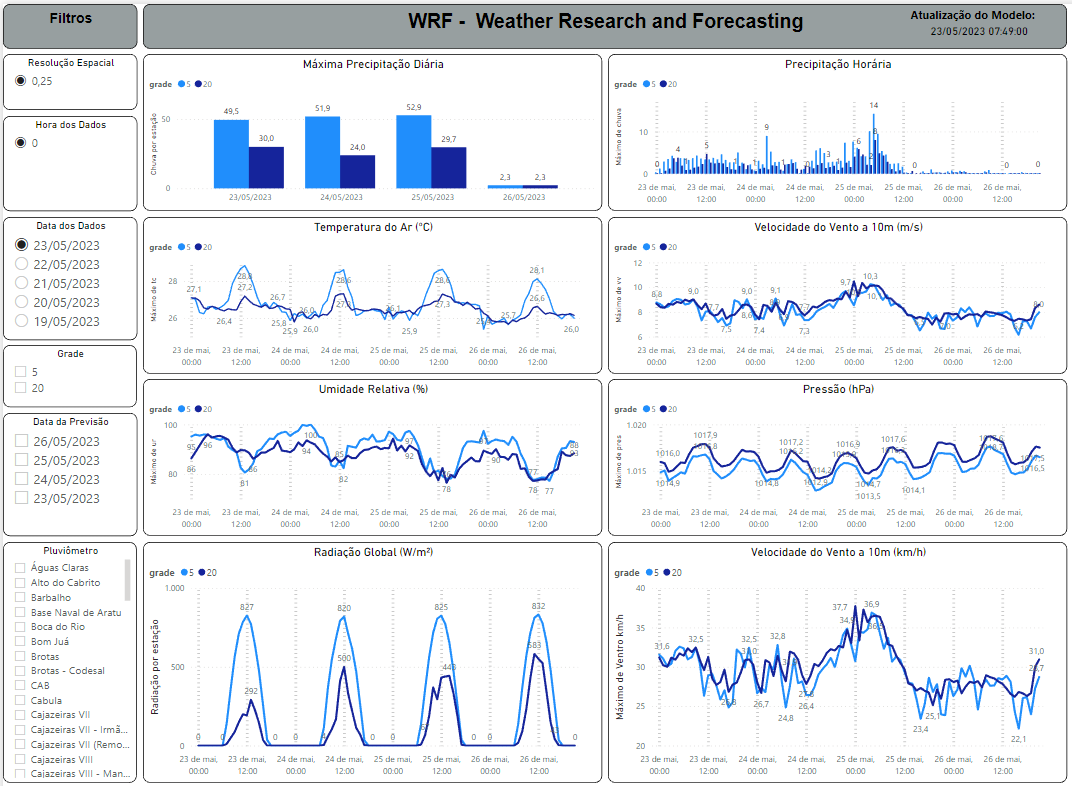 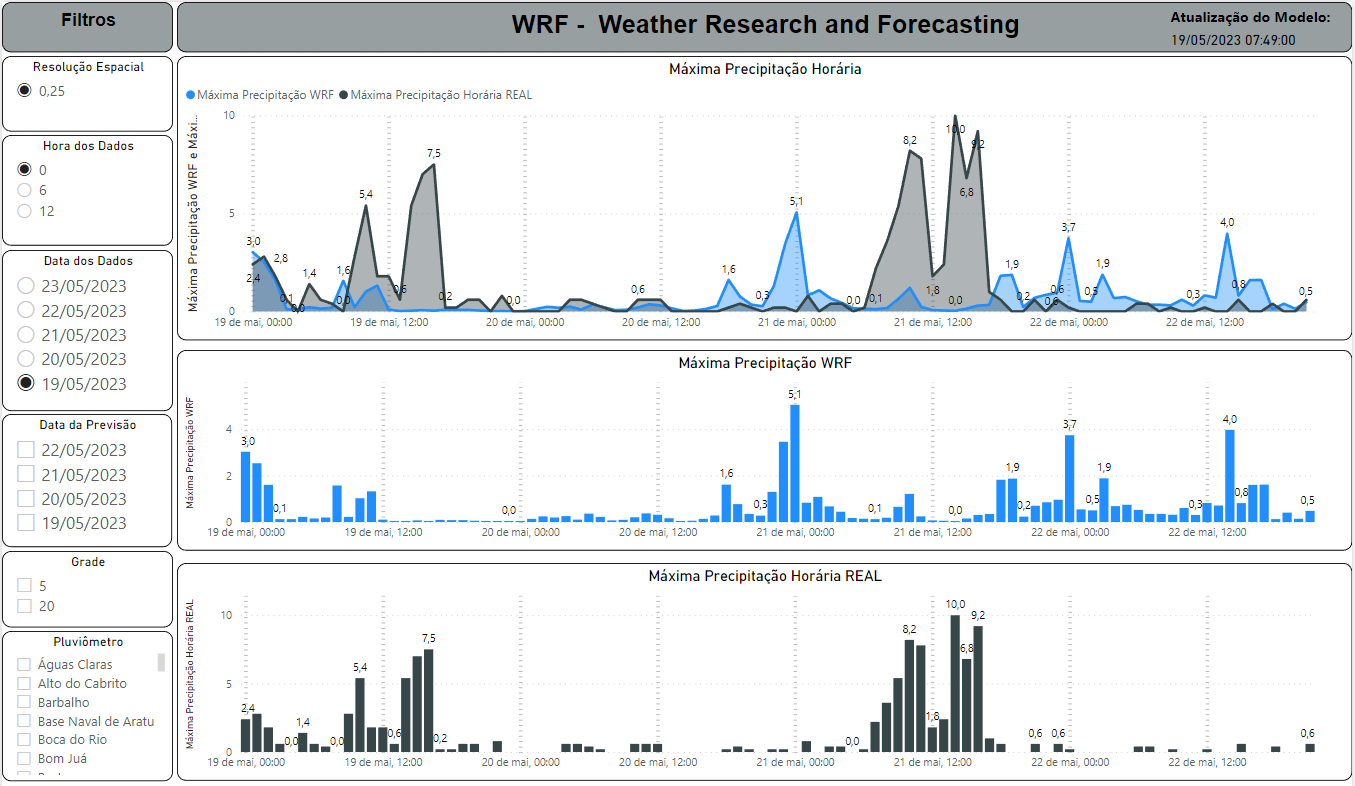 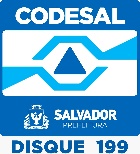 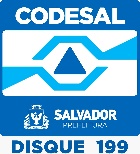 Monitoramento Meteorológico
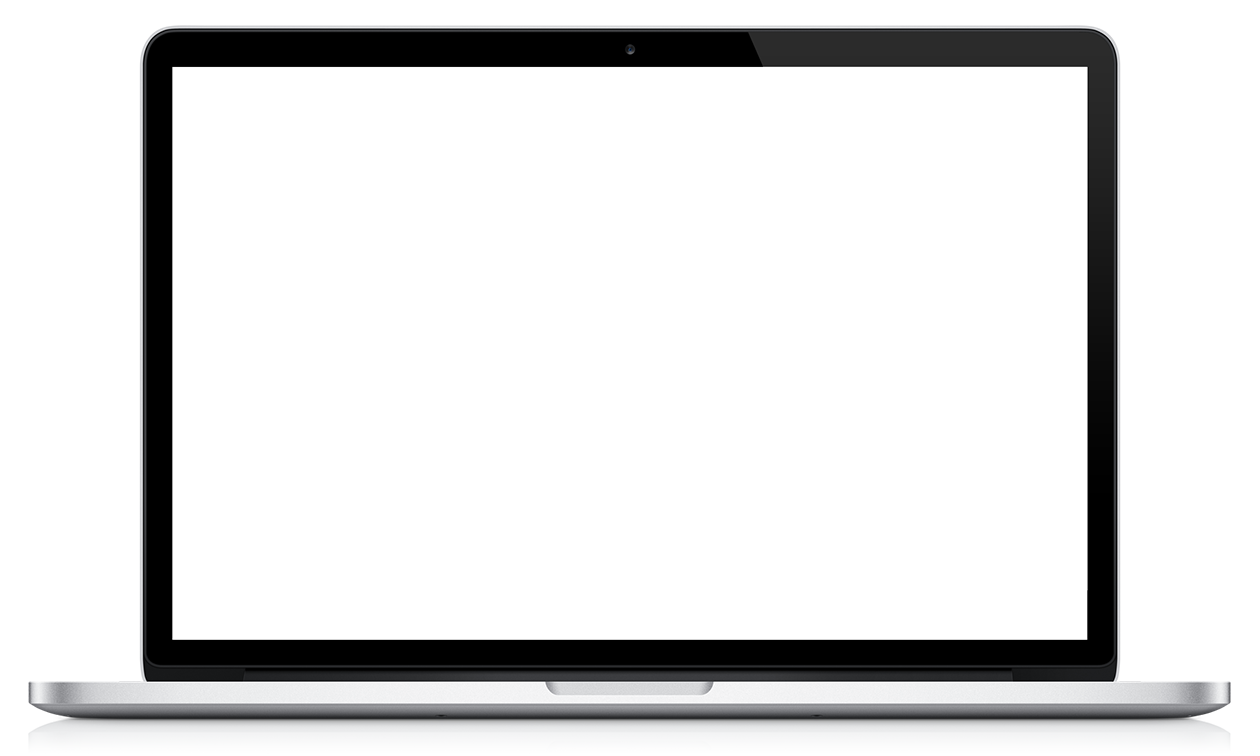 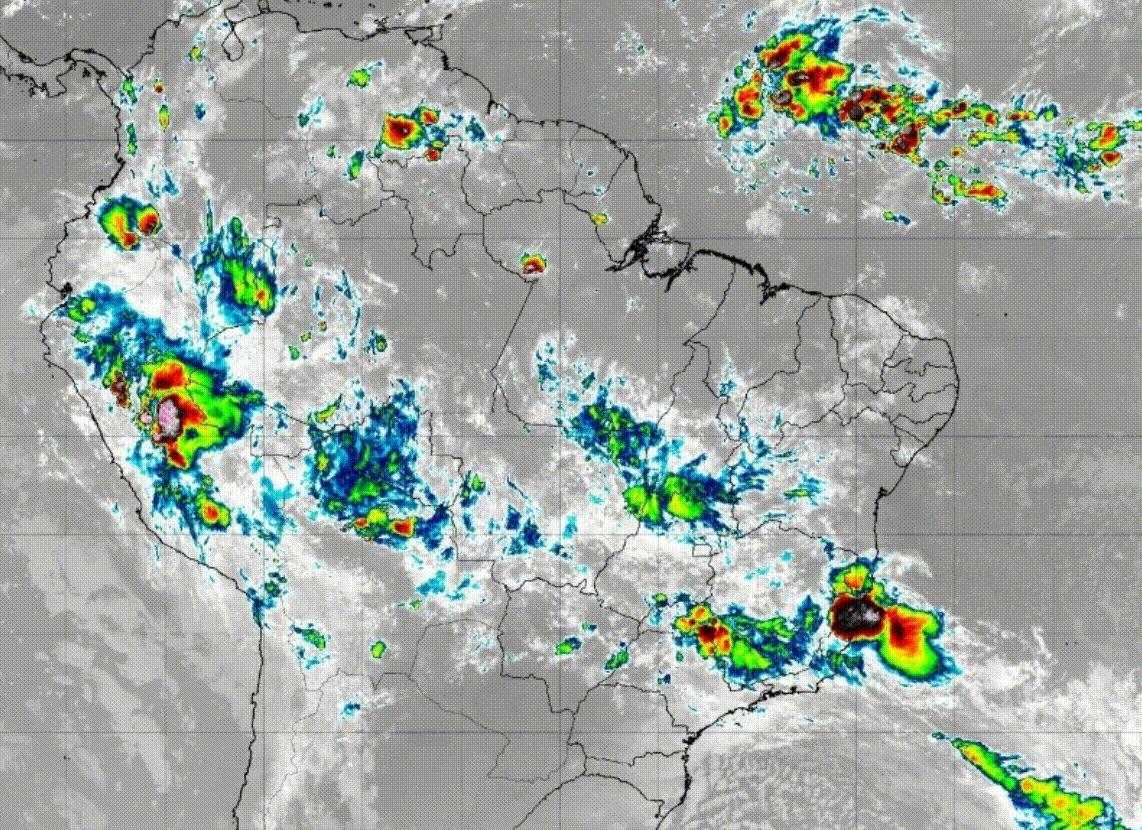 Imagens de Satélite
Imagem do Satélite do dia 24/11/2019
Fonte: CPTEC – Goes-16, 2019
http://satelite.cptec.inpe.br/acervo/goes16.formulario.logic
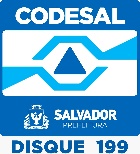 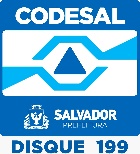 Monitoramento Meteorológico
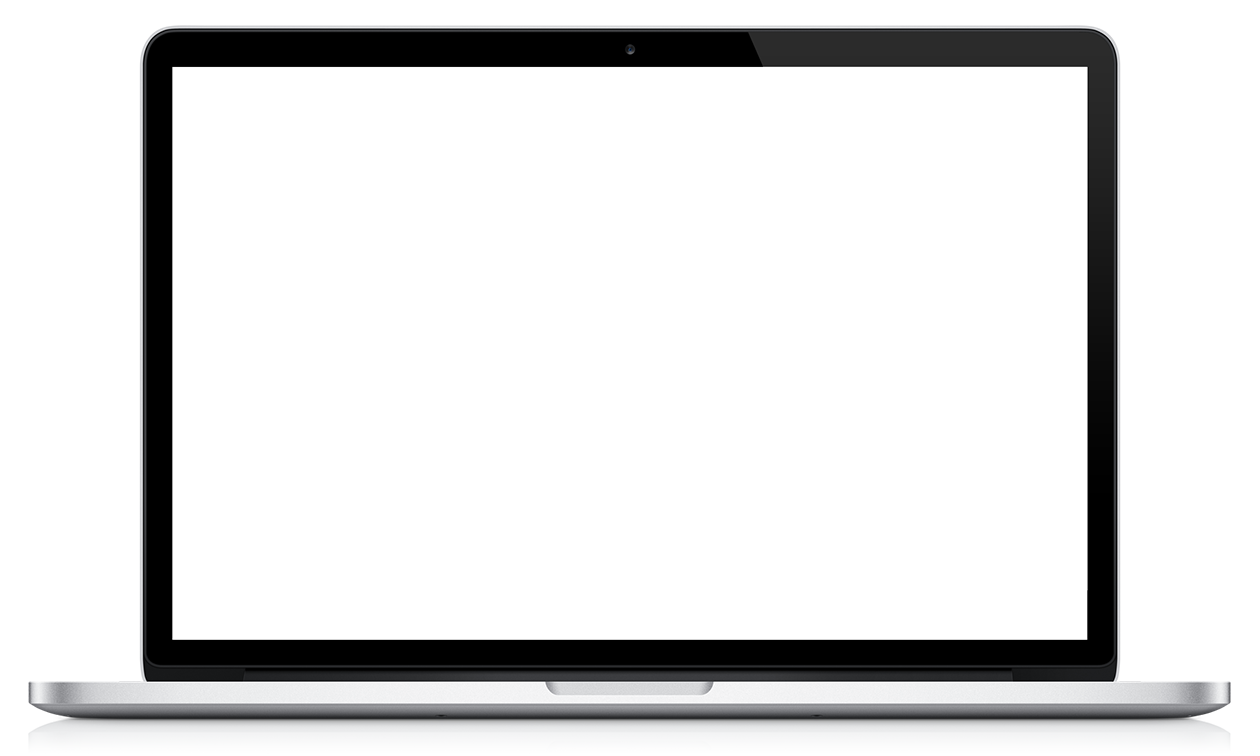 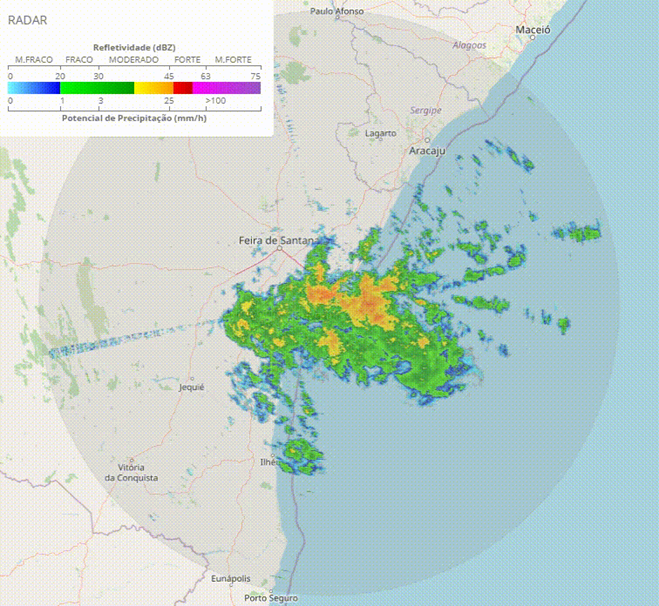 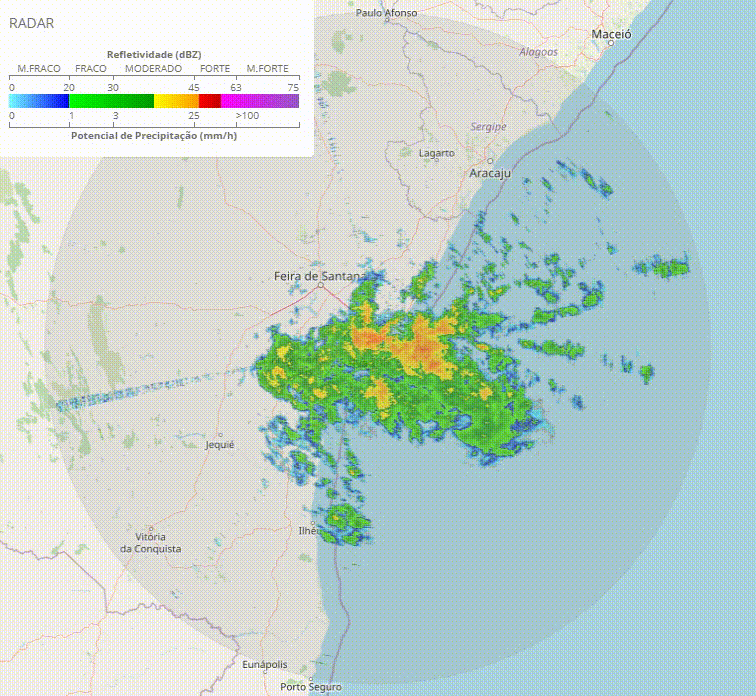 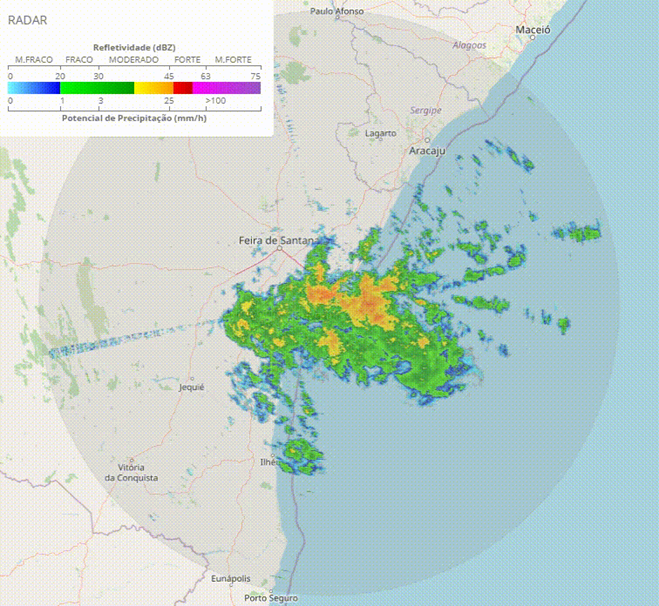 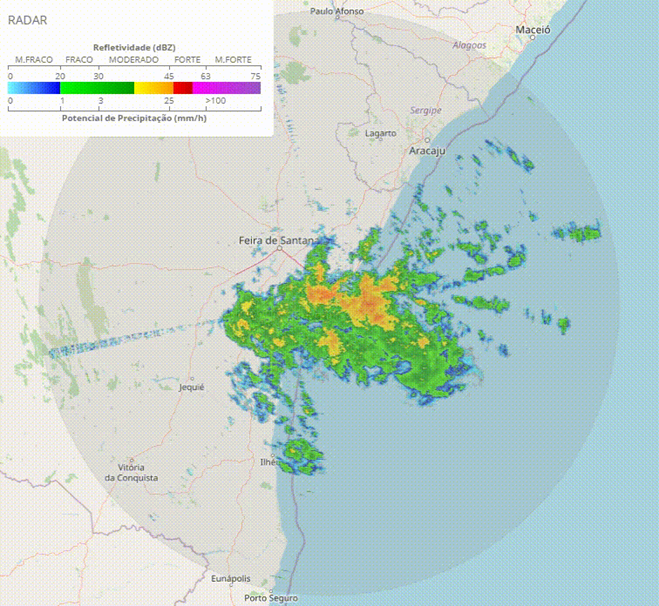 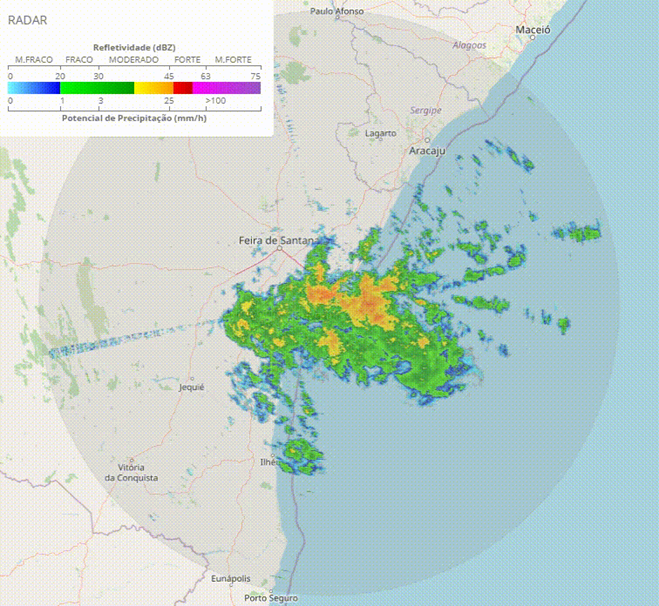 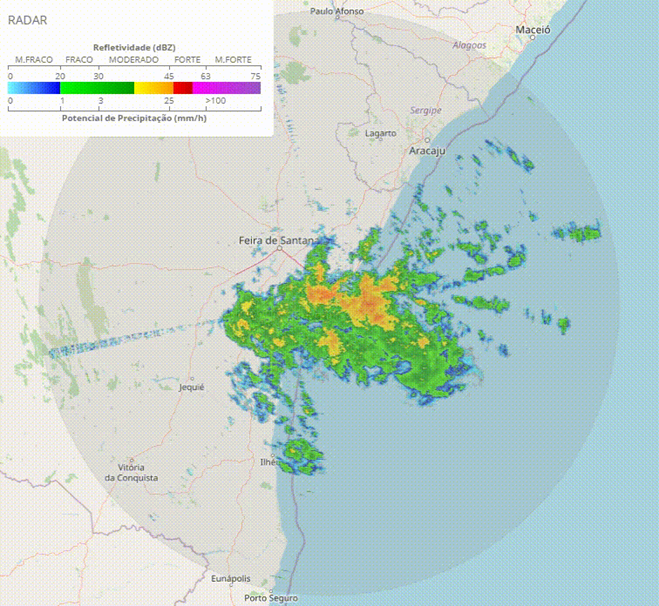 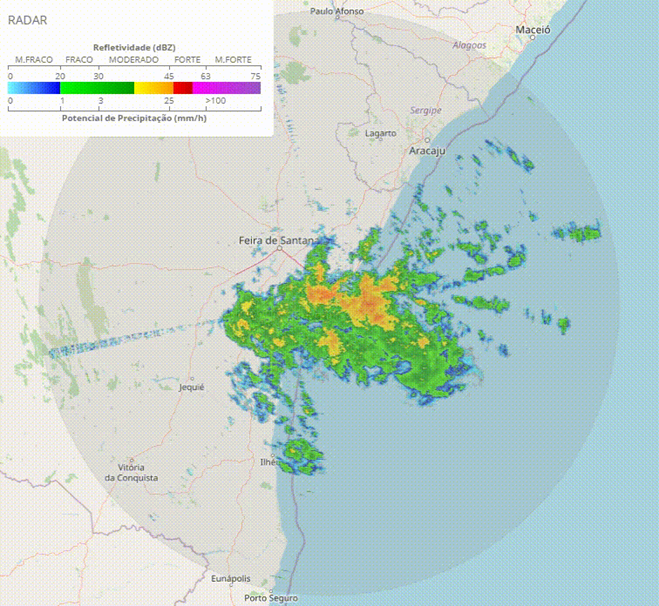 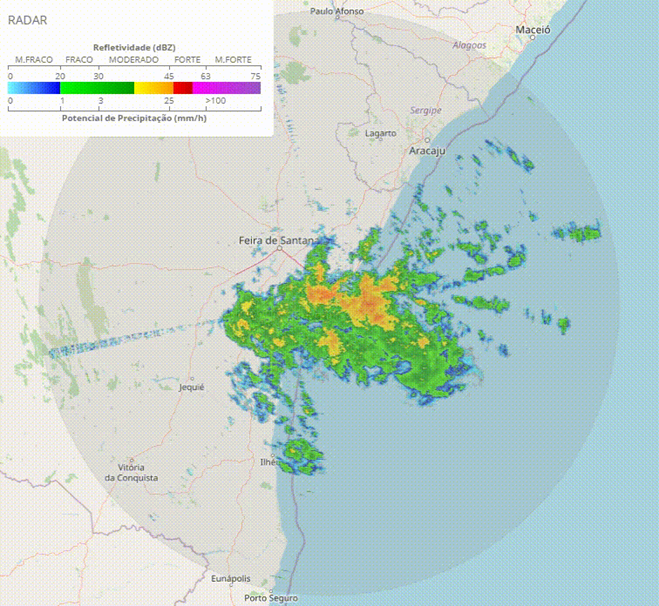 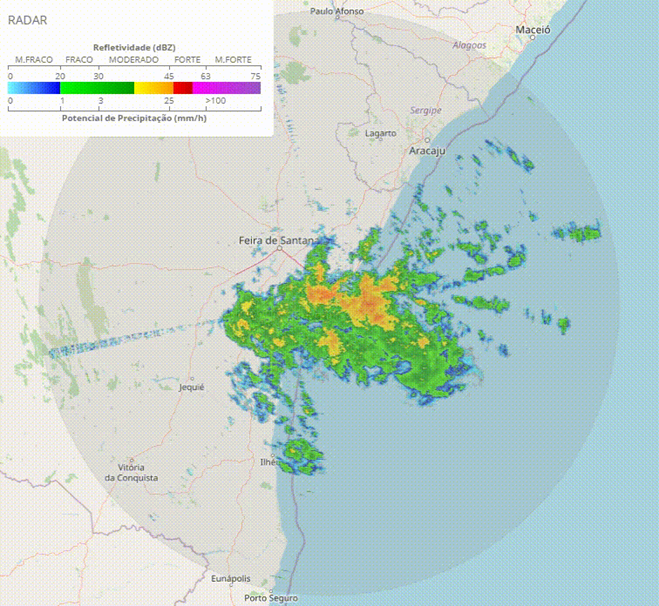 Imagens de Radar
Radar Meteorológico do dia 20/04/2018
Fonte: REDEMET, 2020 
https://www.redemet.aer.mil.br/?i=produtos&p=radares-meteorologicos
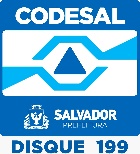 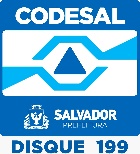 Divulgação de Boletins
Previsão Semanal
Parciais
Informe Resumido
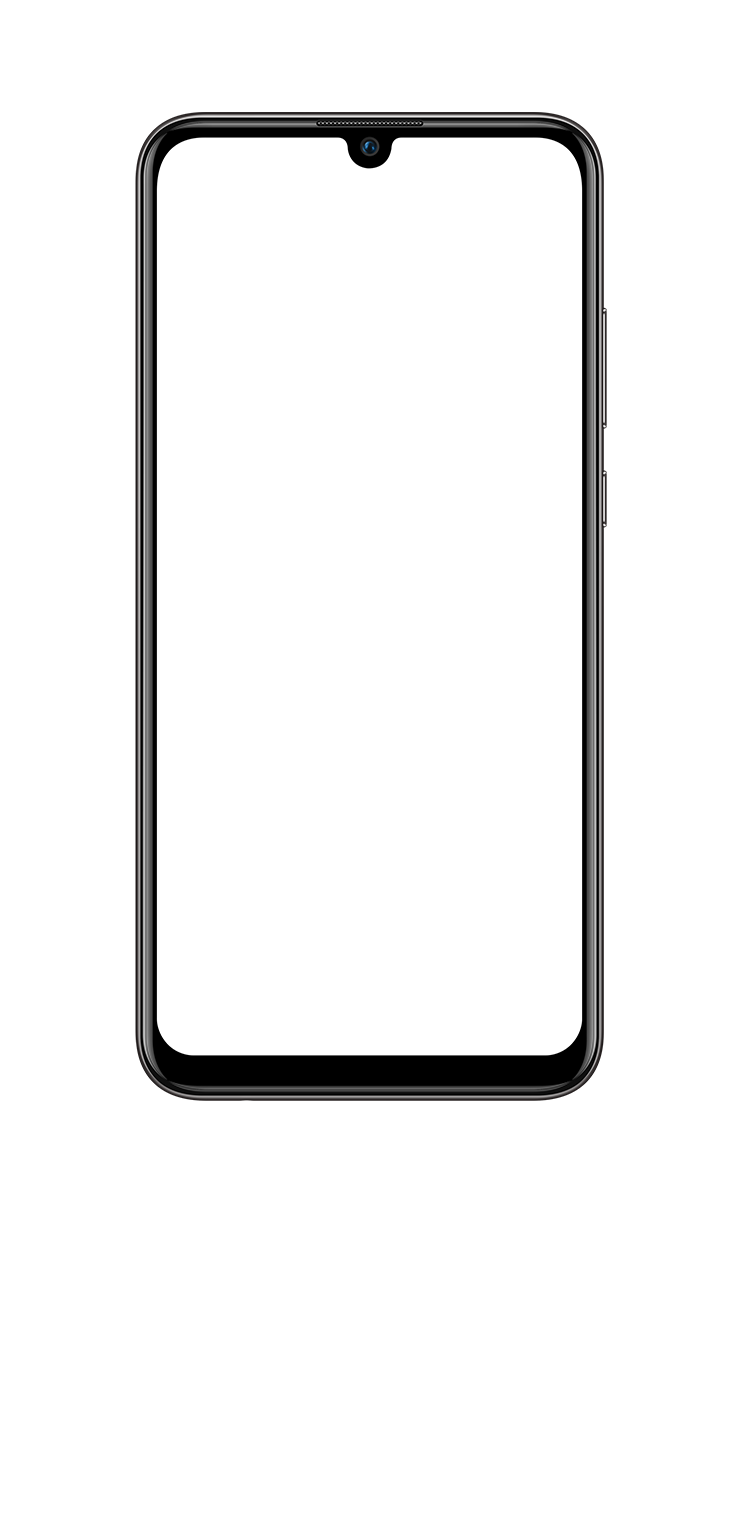 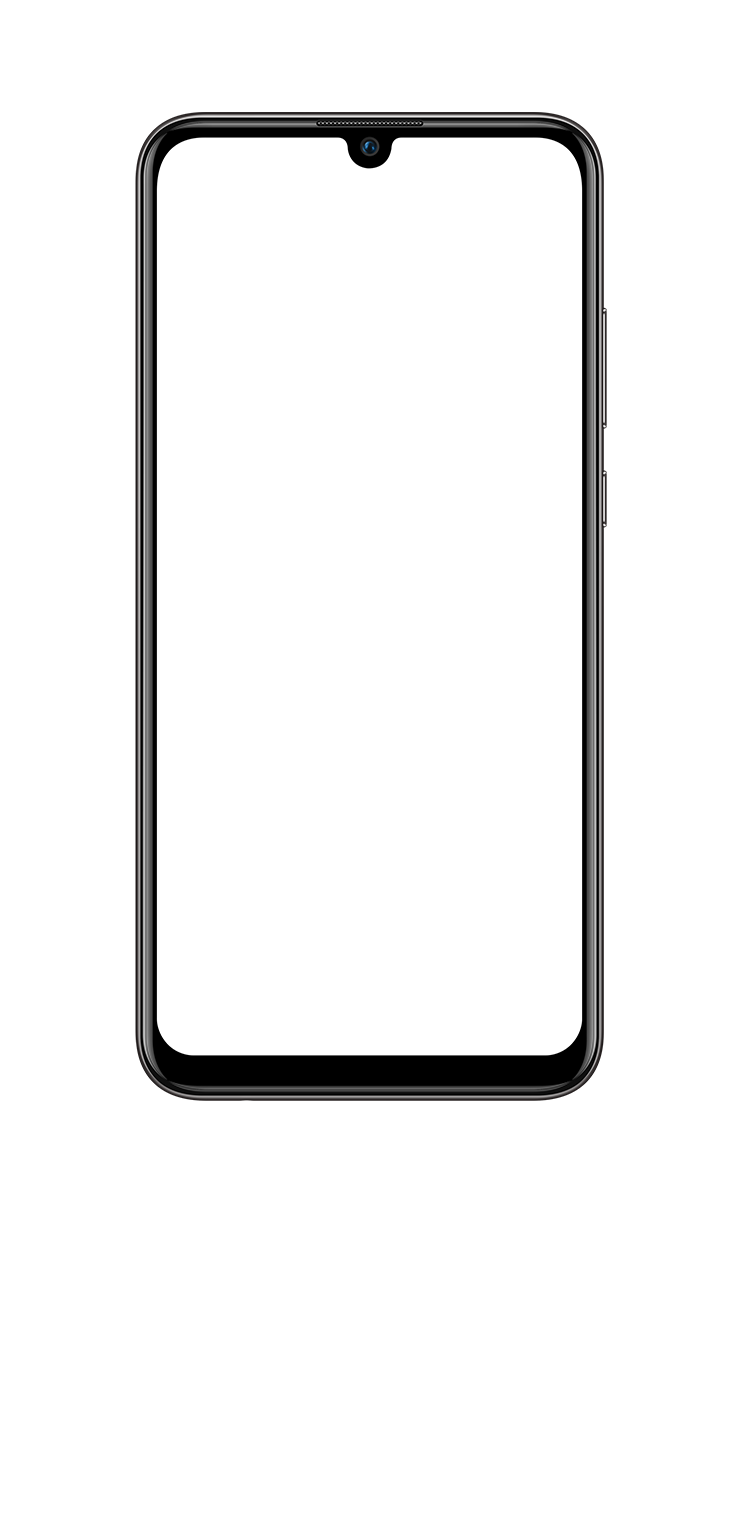 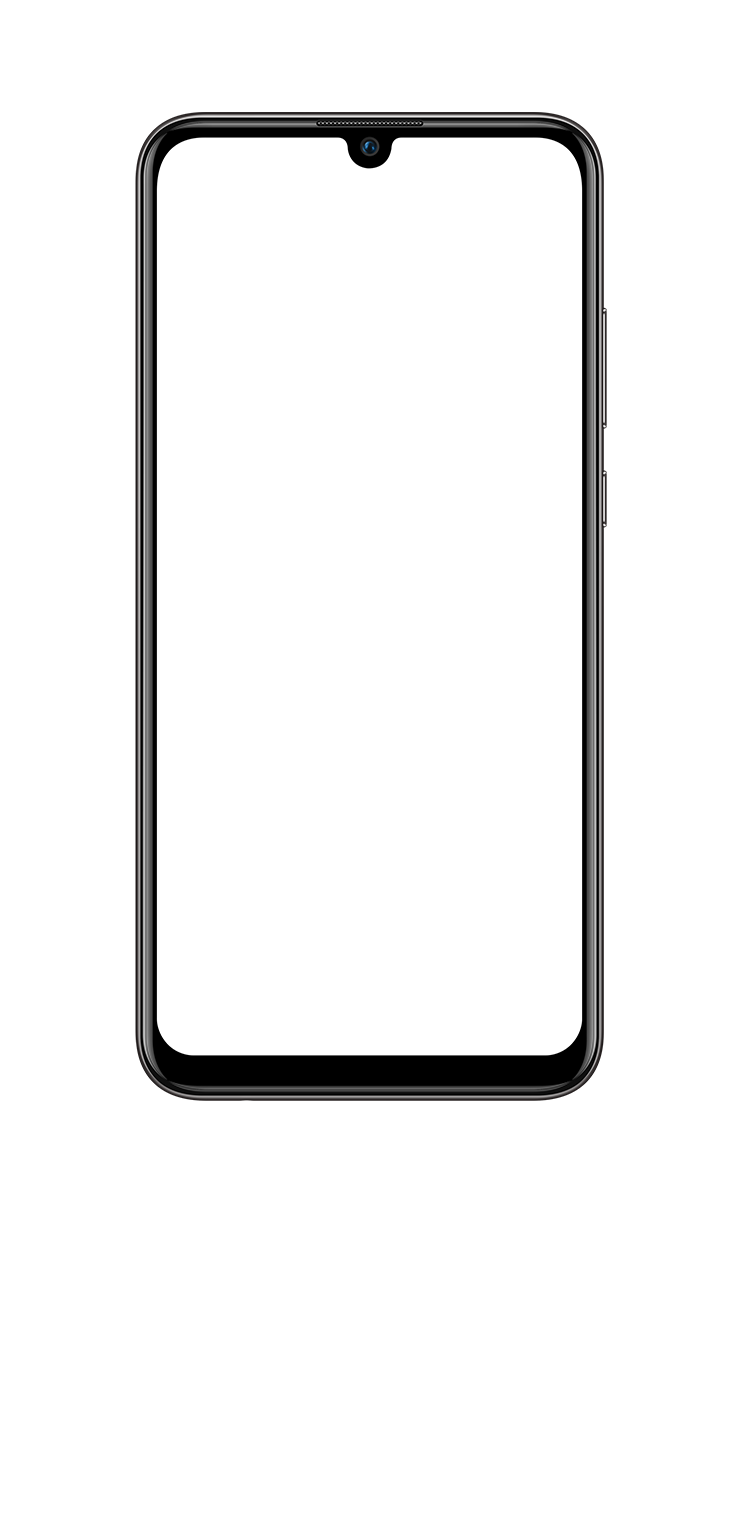 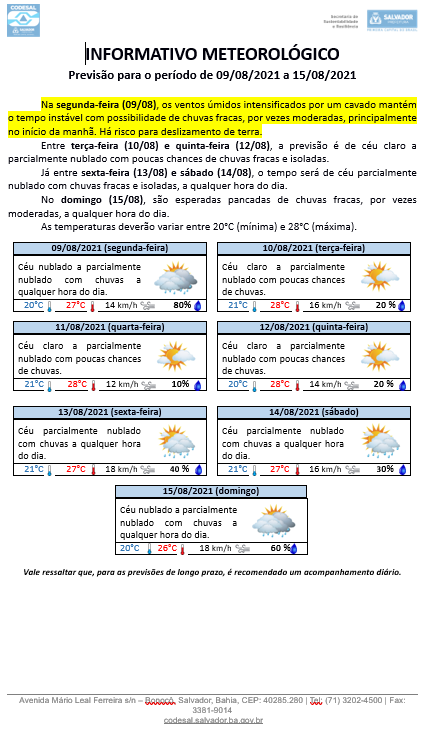 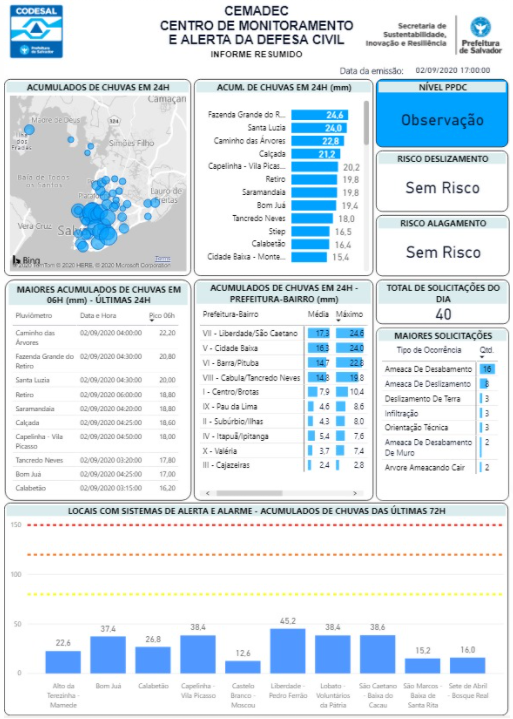 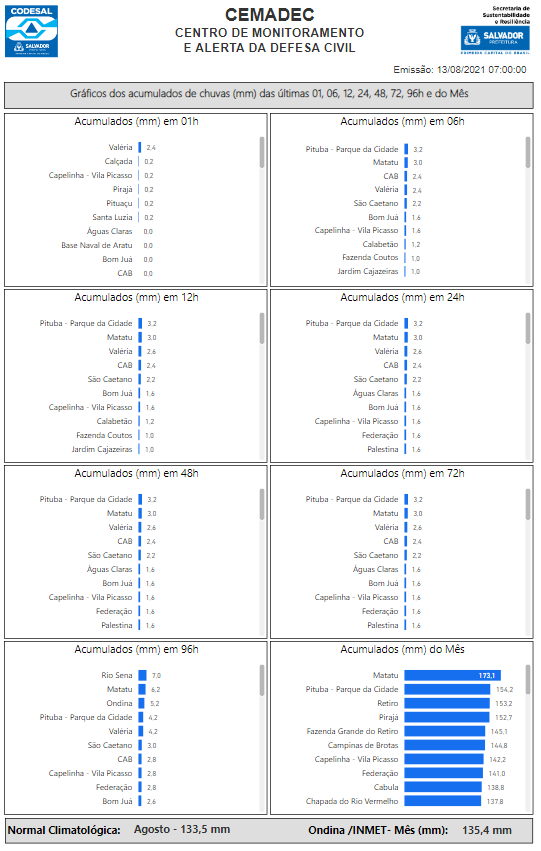 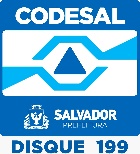 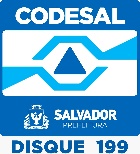 Divulgação de Boletins
Informativo Diário
Card do Tempo
Aviso Meteorológico
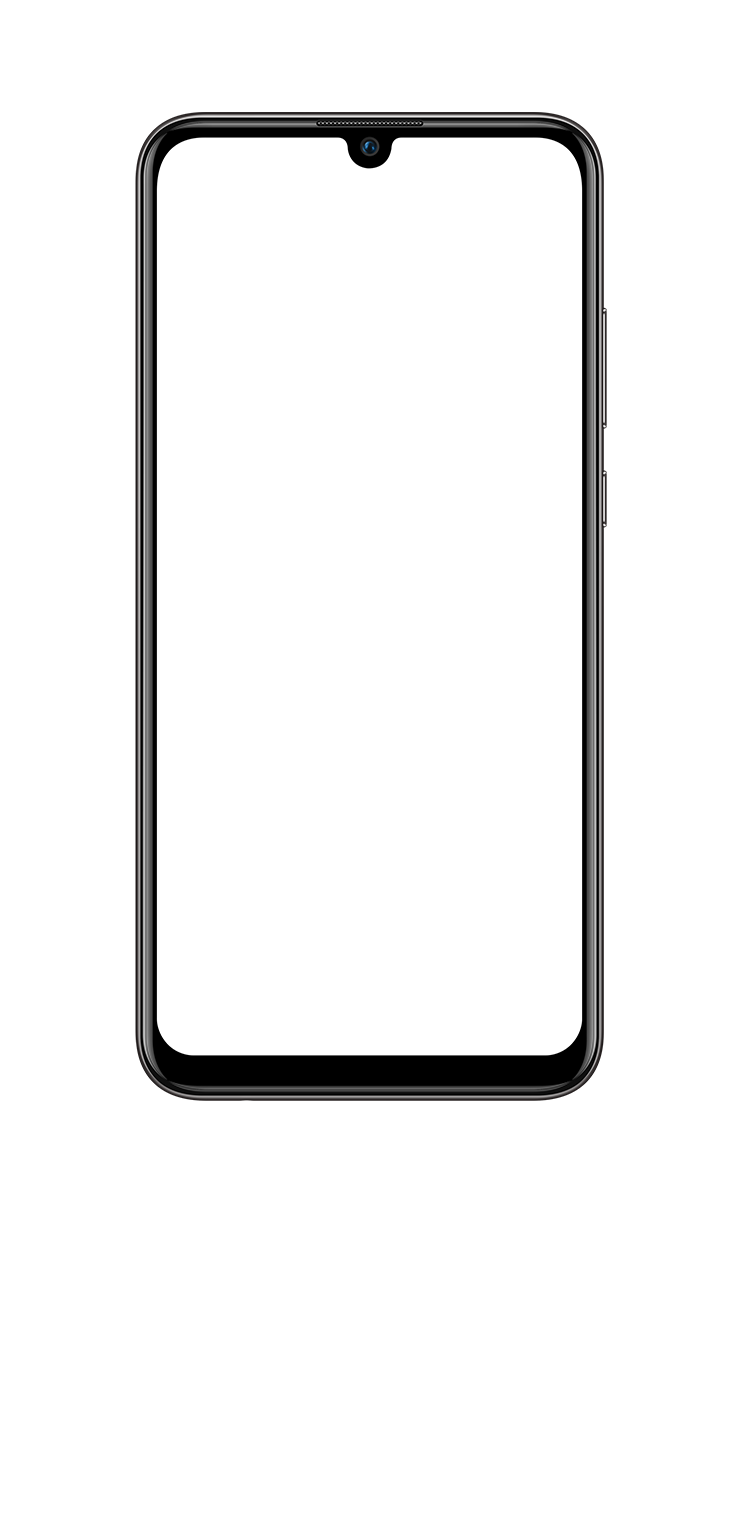 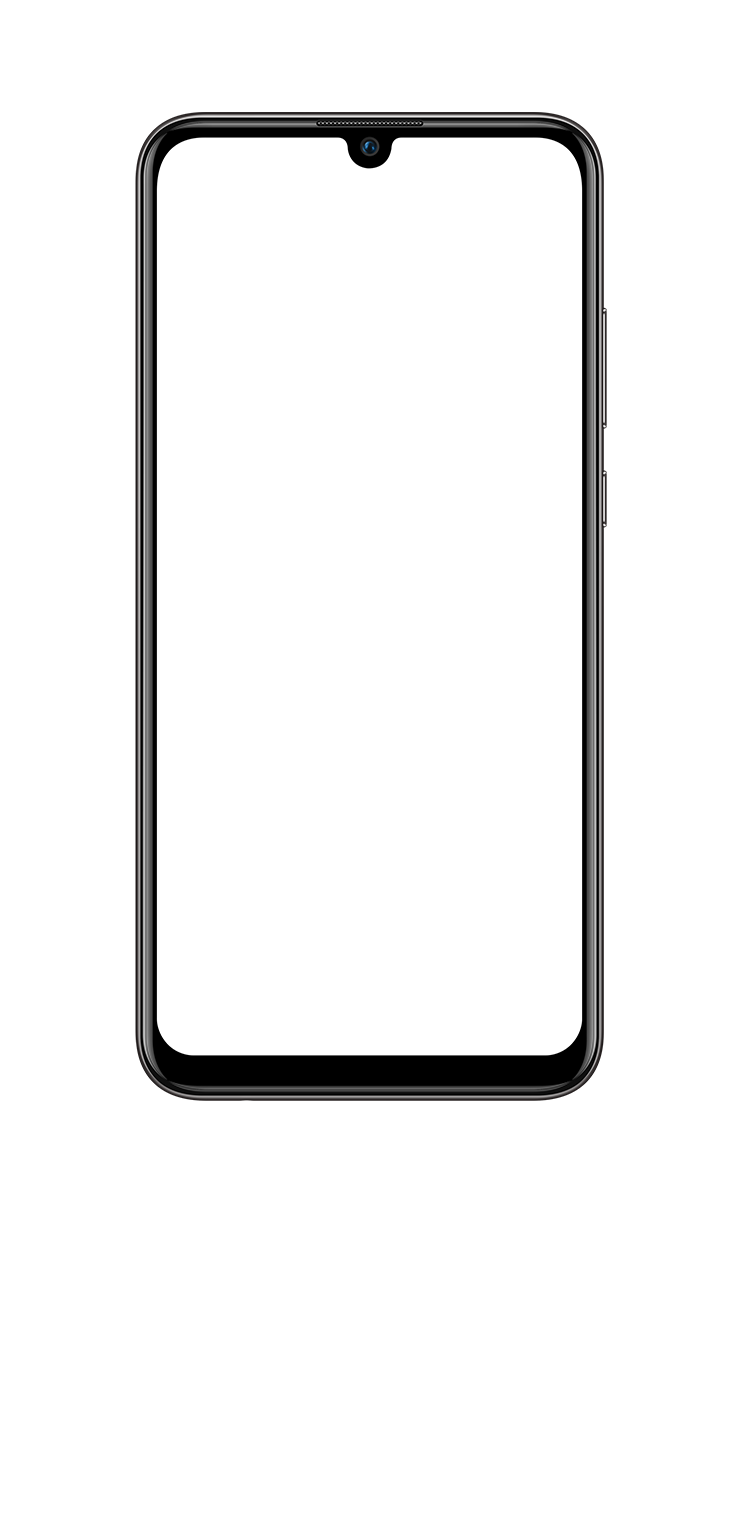 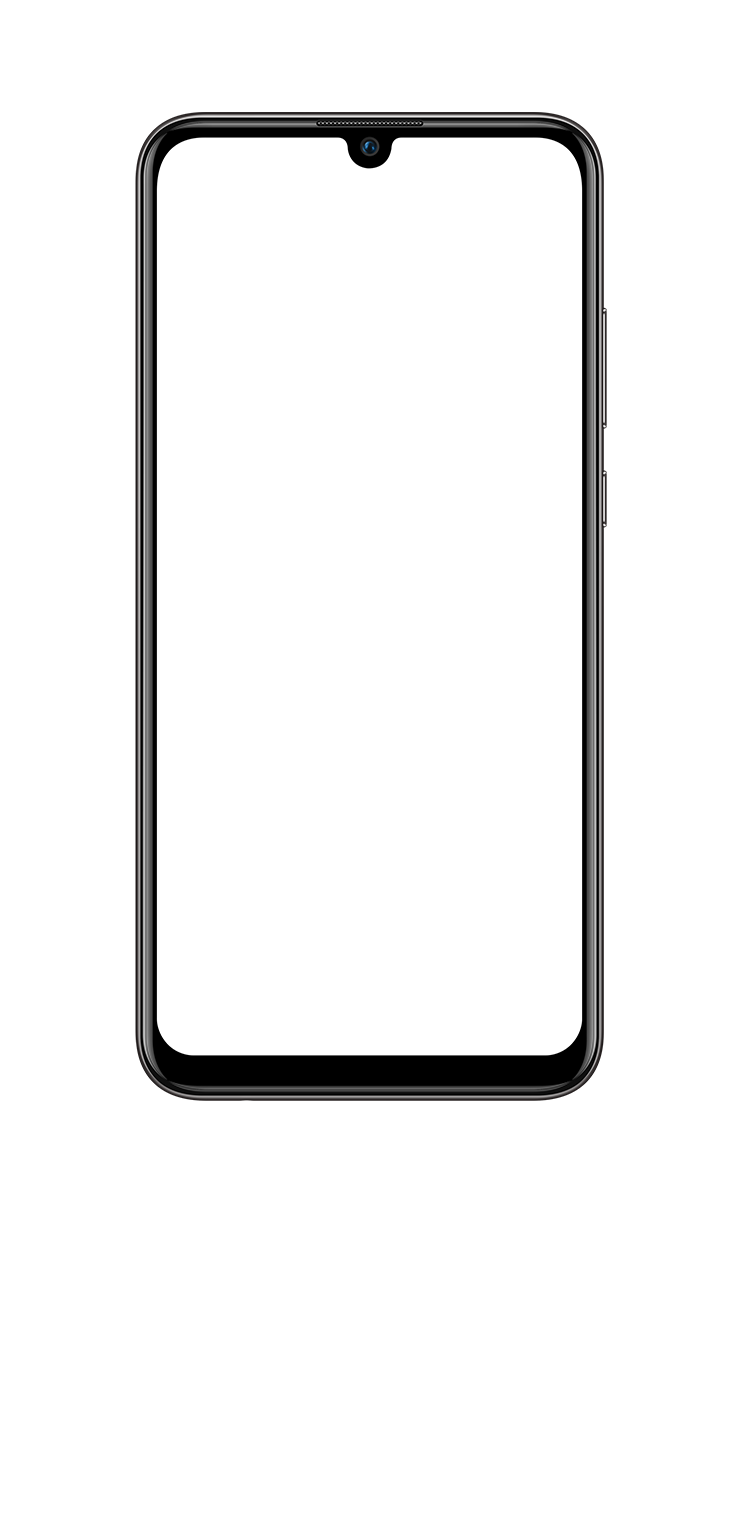 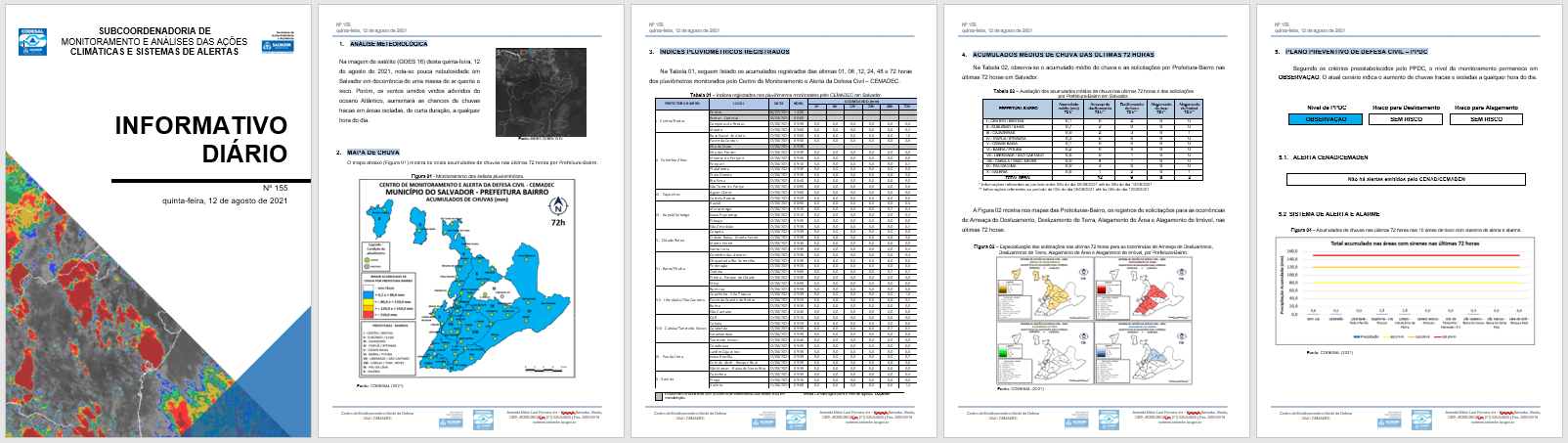 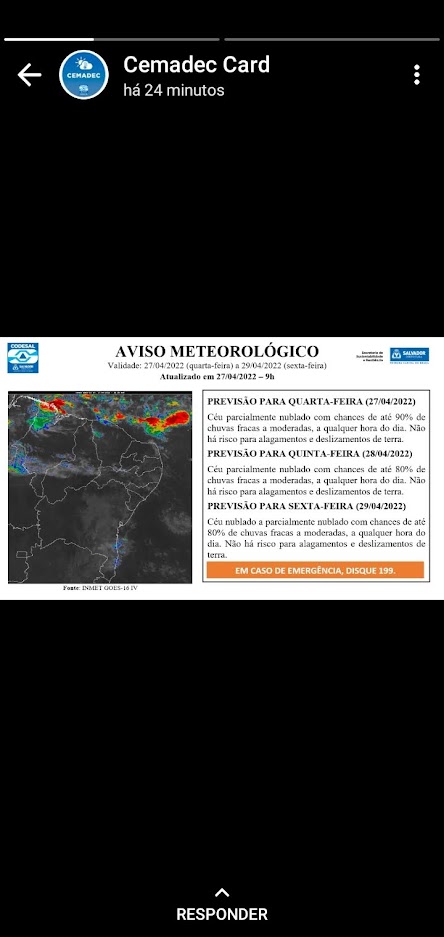 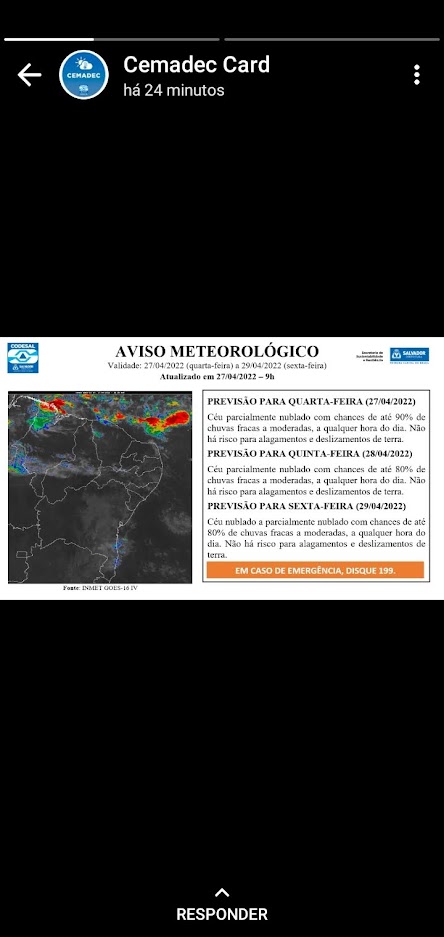 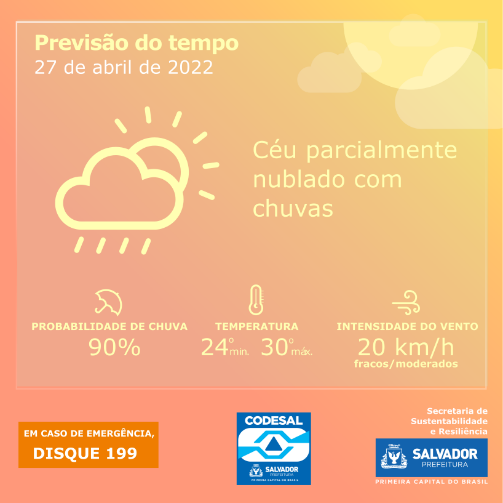 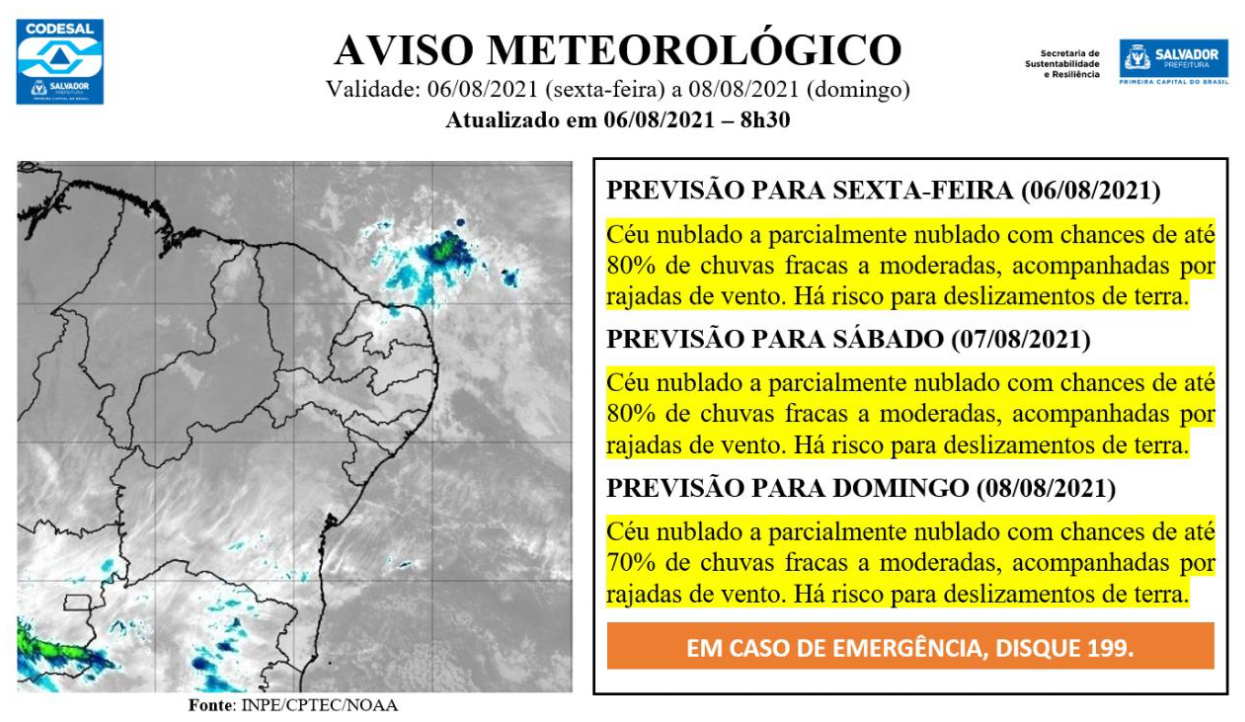 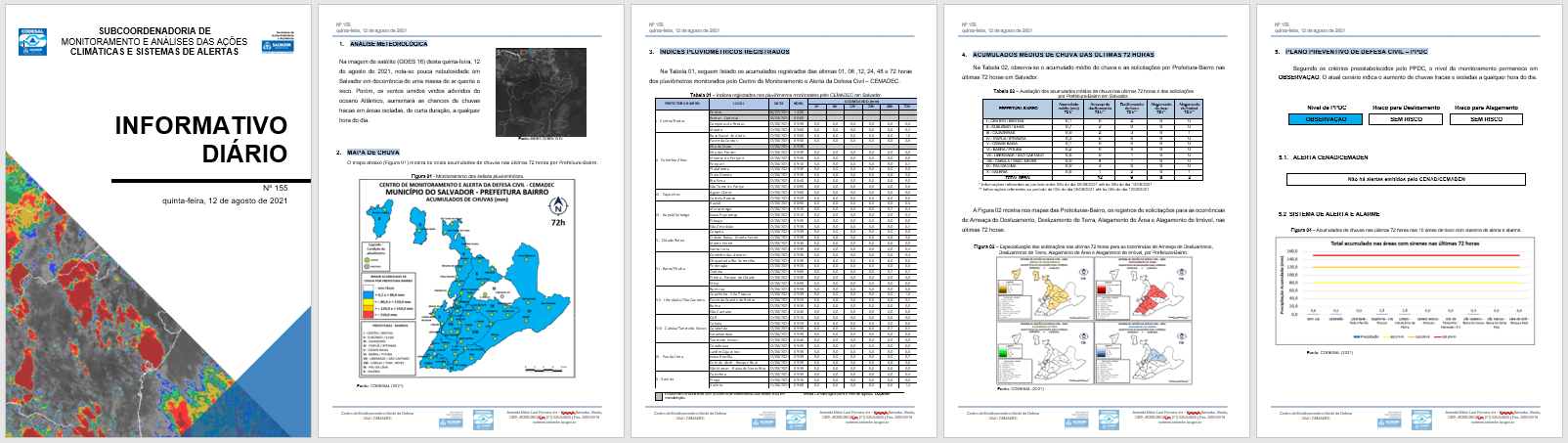 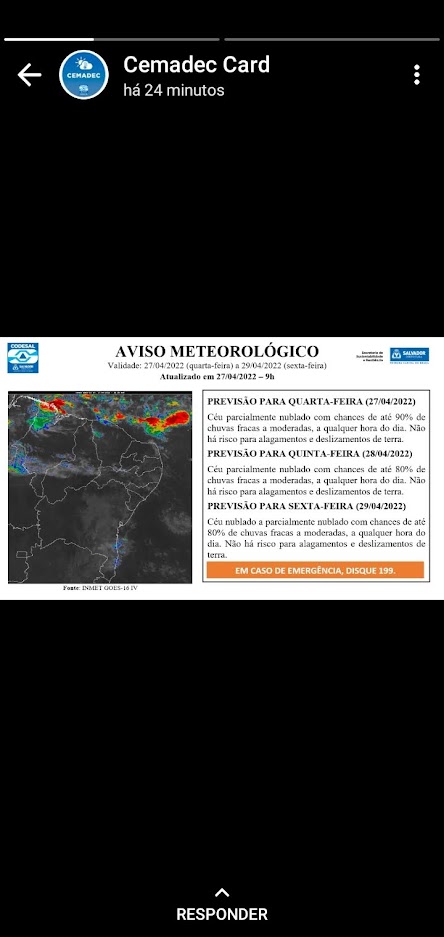 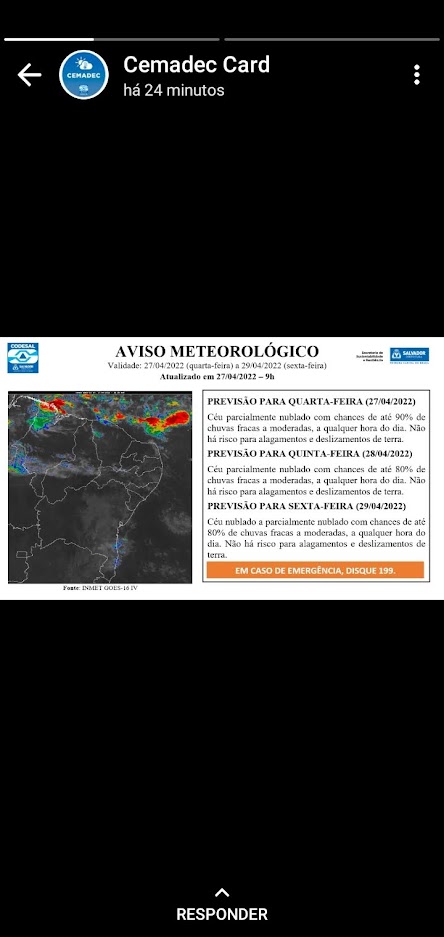 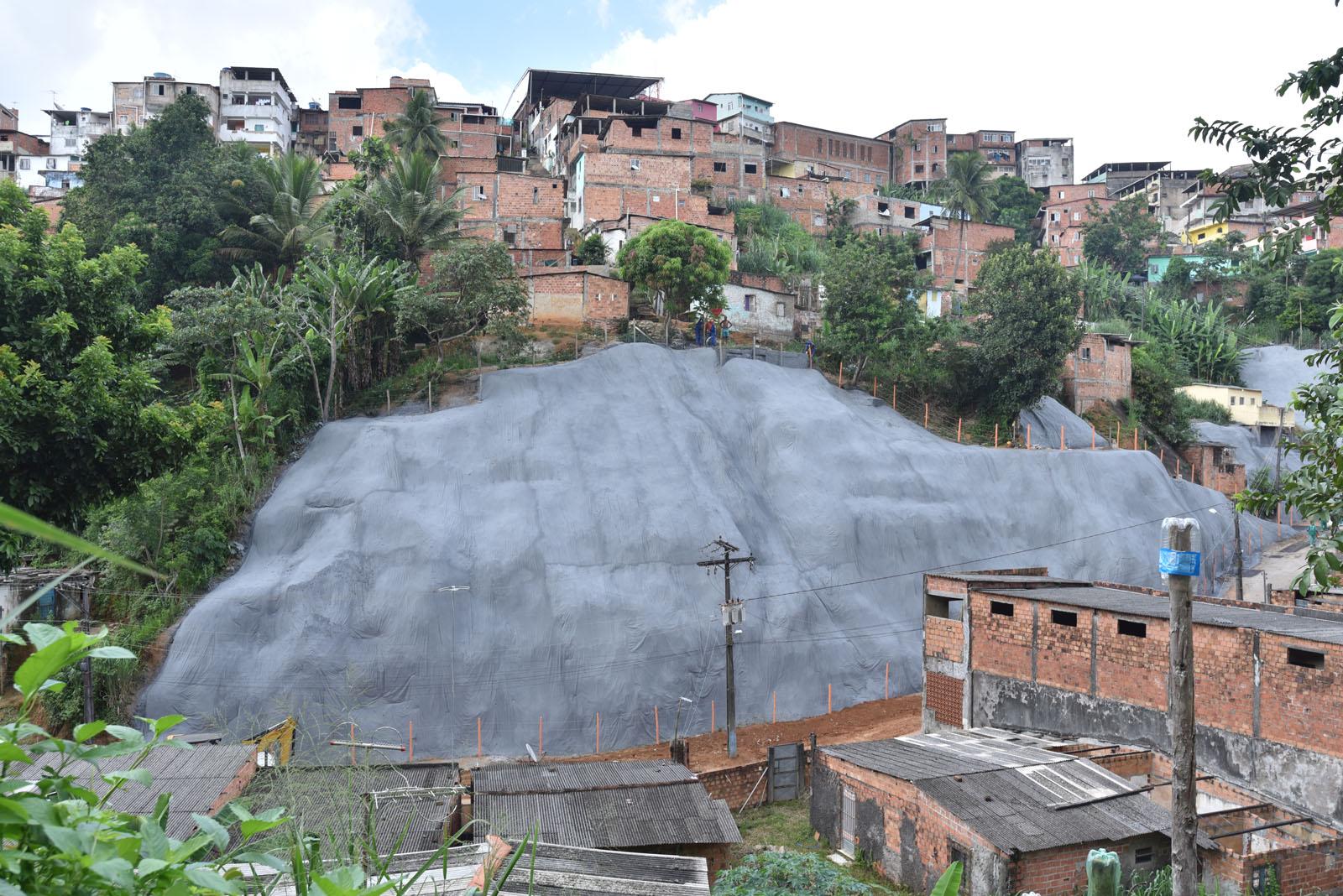 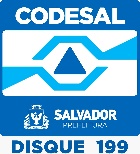 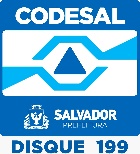 OUTRAS BOAS PRÁTICAS
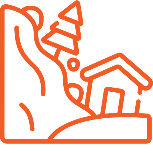 Aplicação de Geomanta
Projeto Casarões
Plano de Contingência do Centro Histórico
NUPDEC Mirim
PDCE – EJA
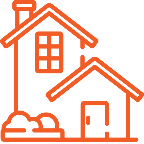 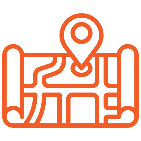 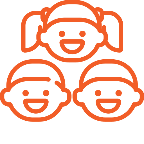 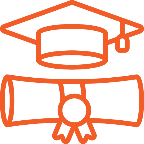 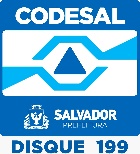 DEFESA CIVIL DE SALVADOR
Defesa Civil de Salvador – Codesal
Avenida Mario Leal Ferreira, s/n – Bonocô – Salvador/BA
Telefone: (71) 3202-4500  
 www.codesal.salvador.ba.gov.br     codesal@salvador.ba.gov.br